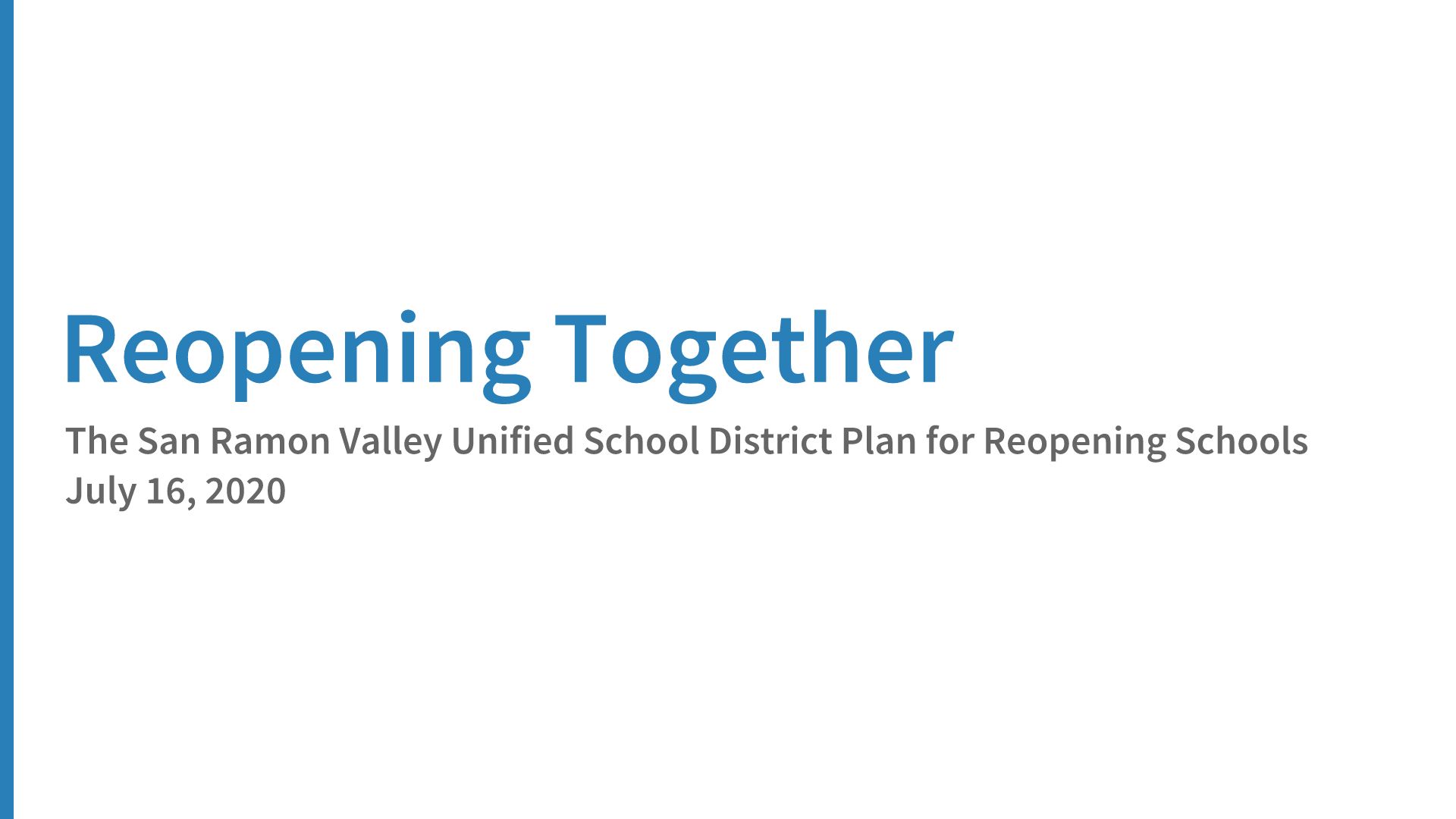 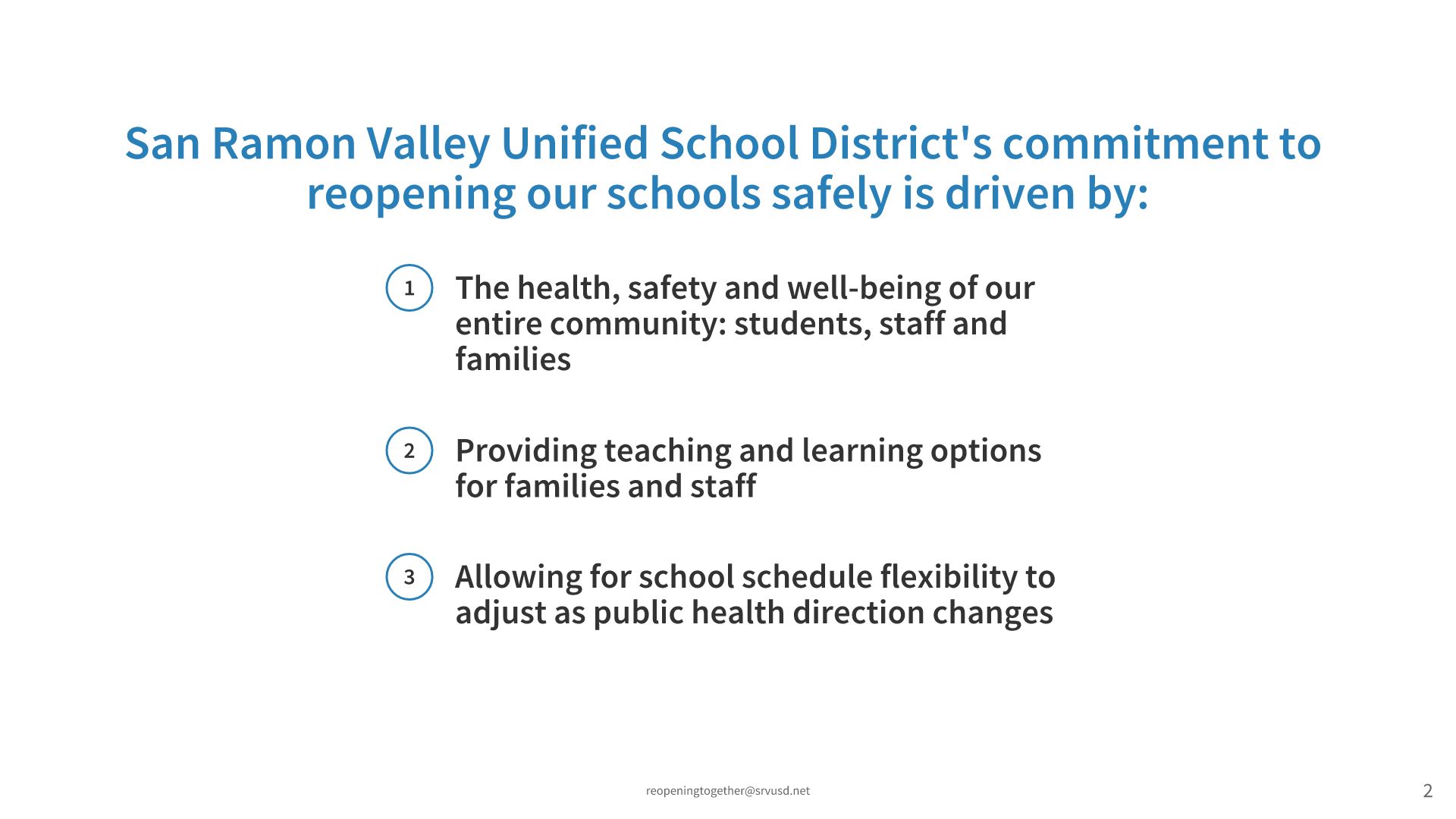 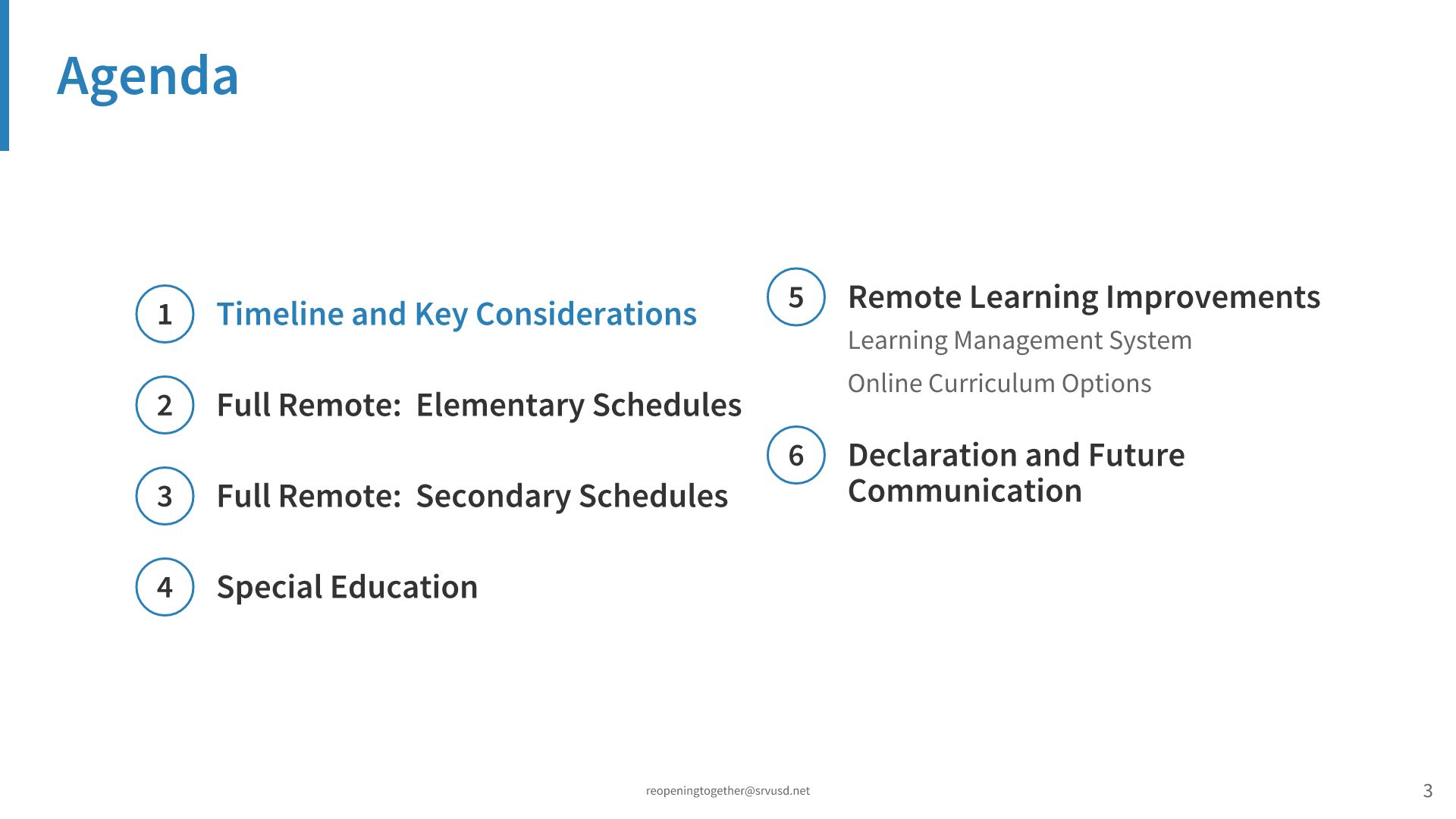 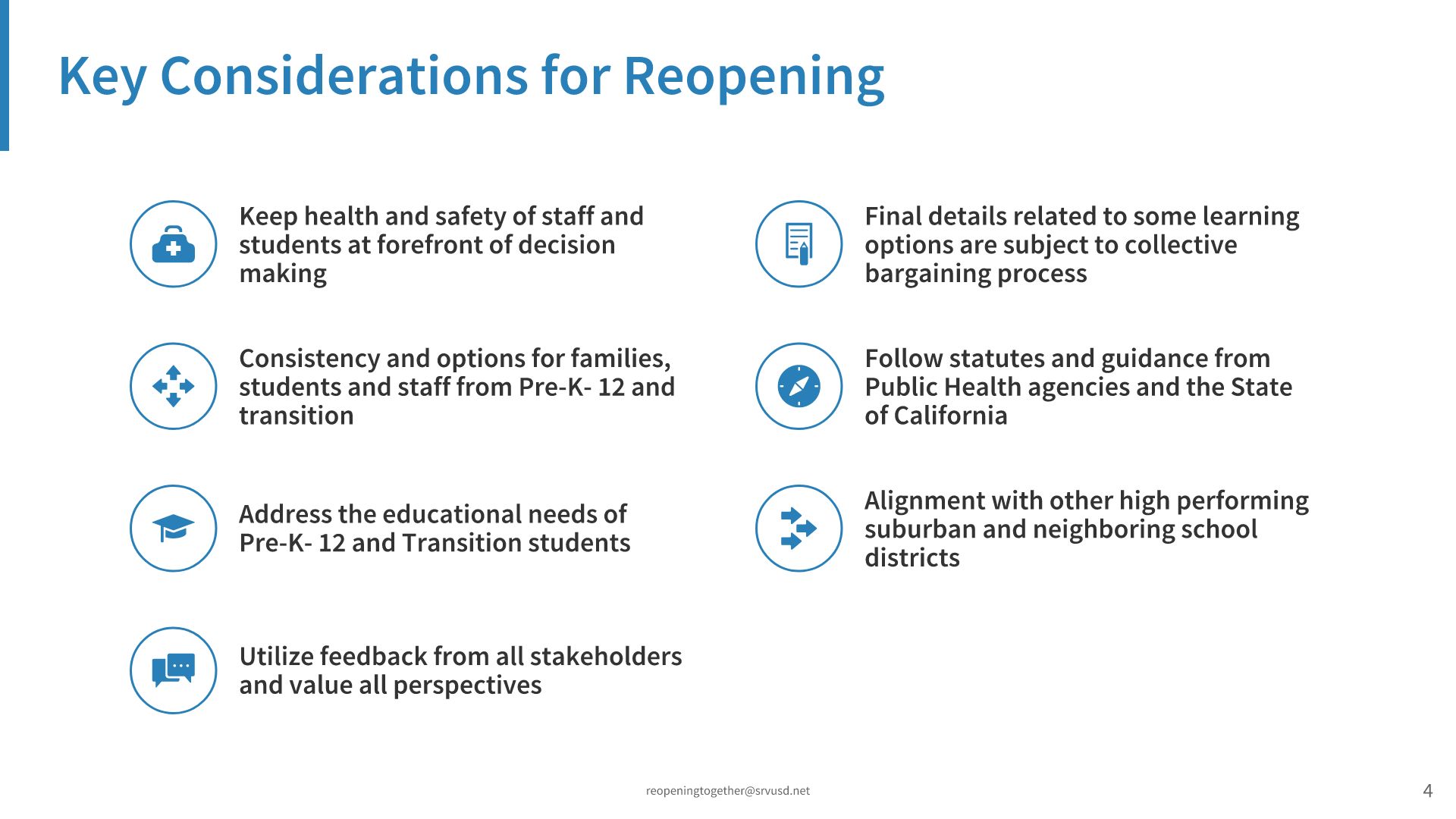 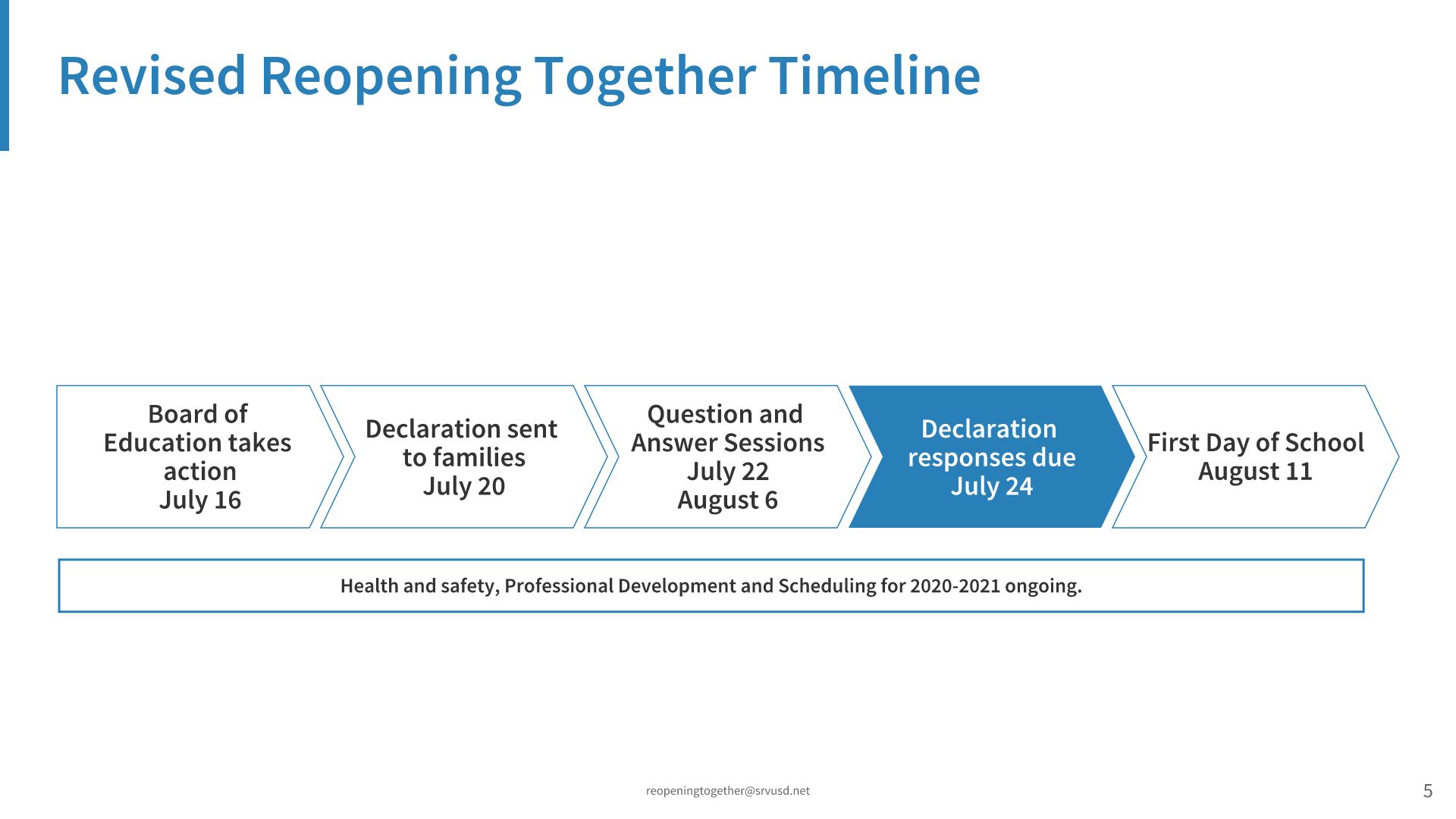 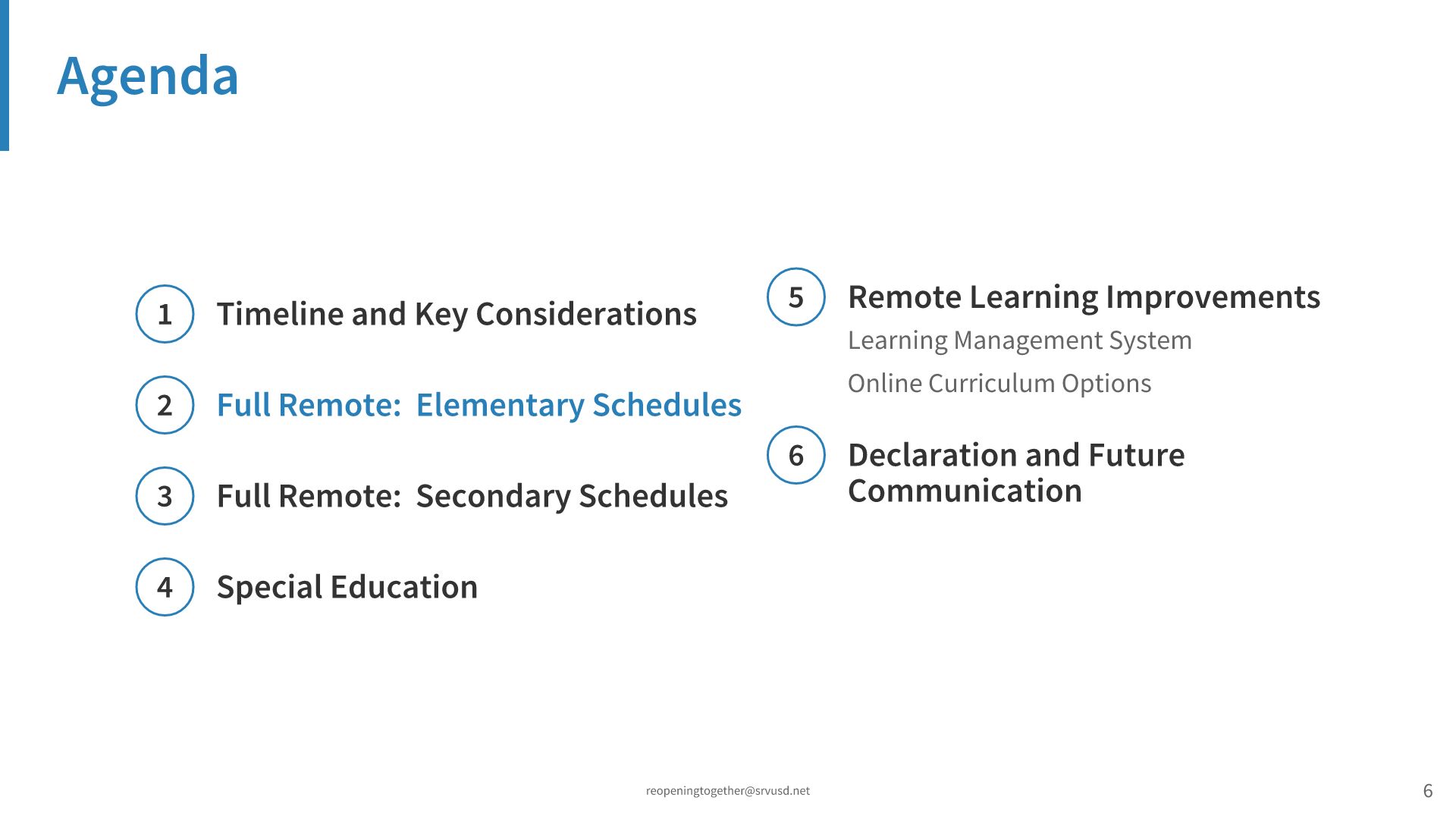 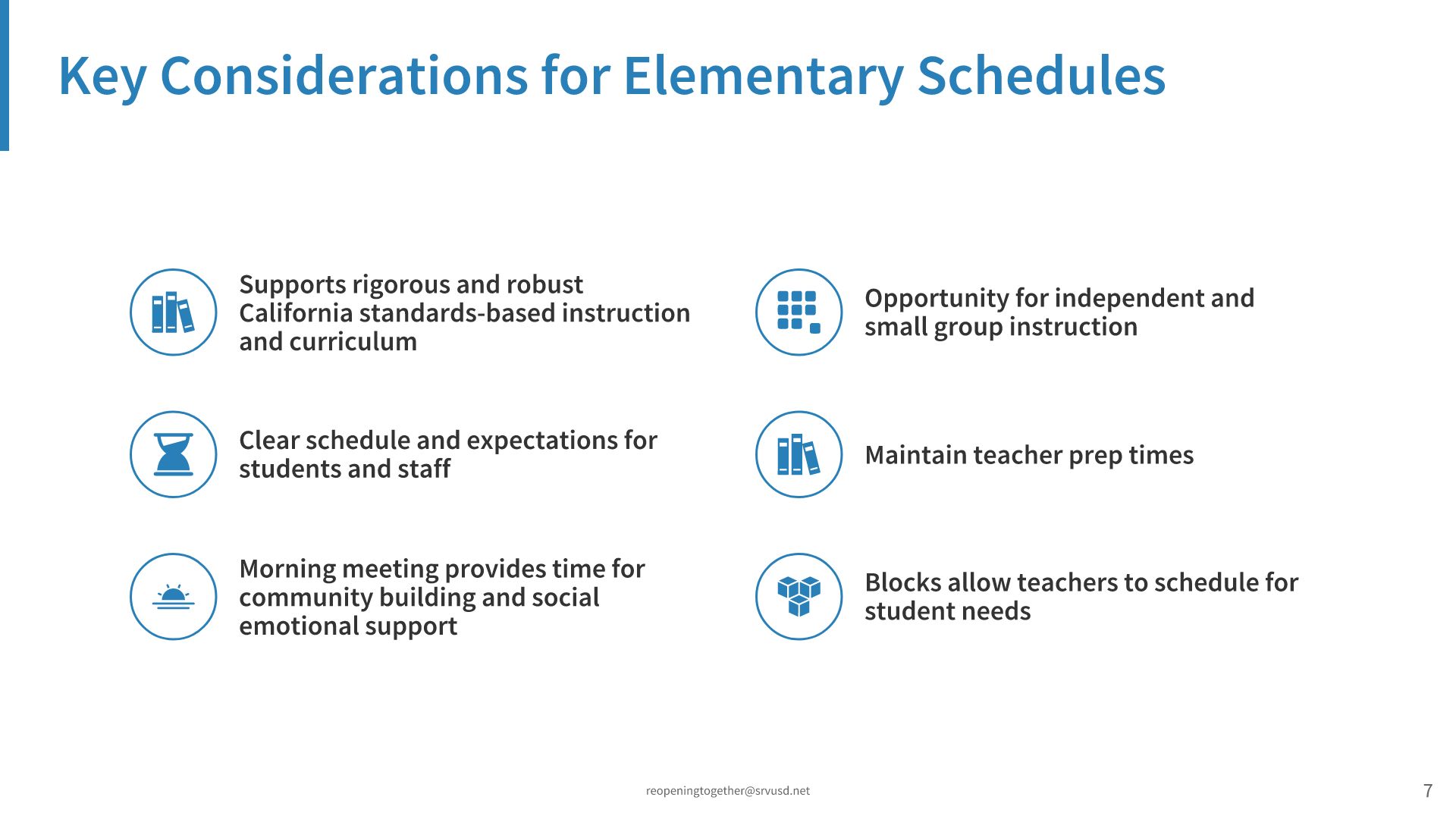 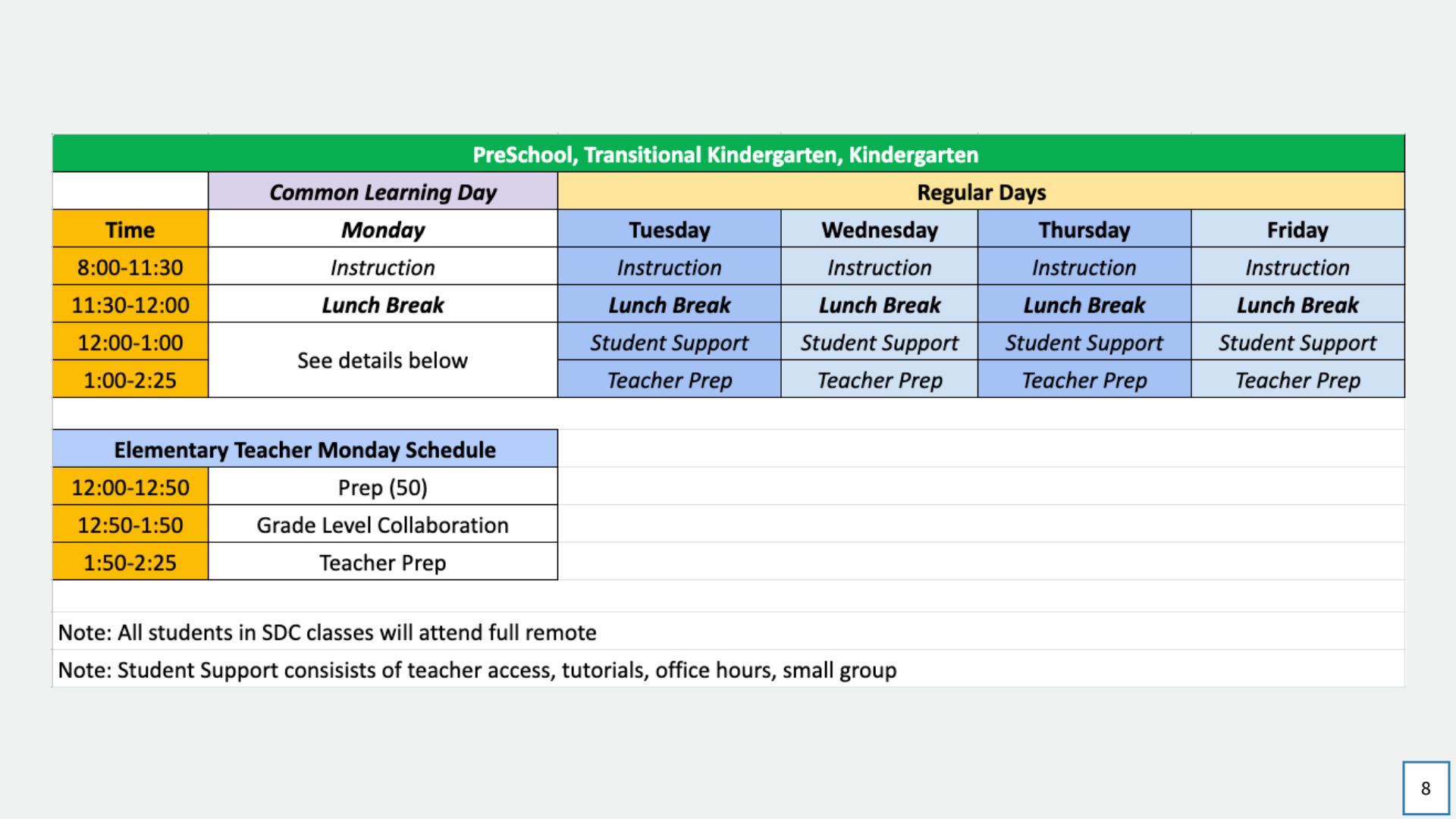 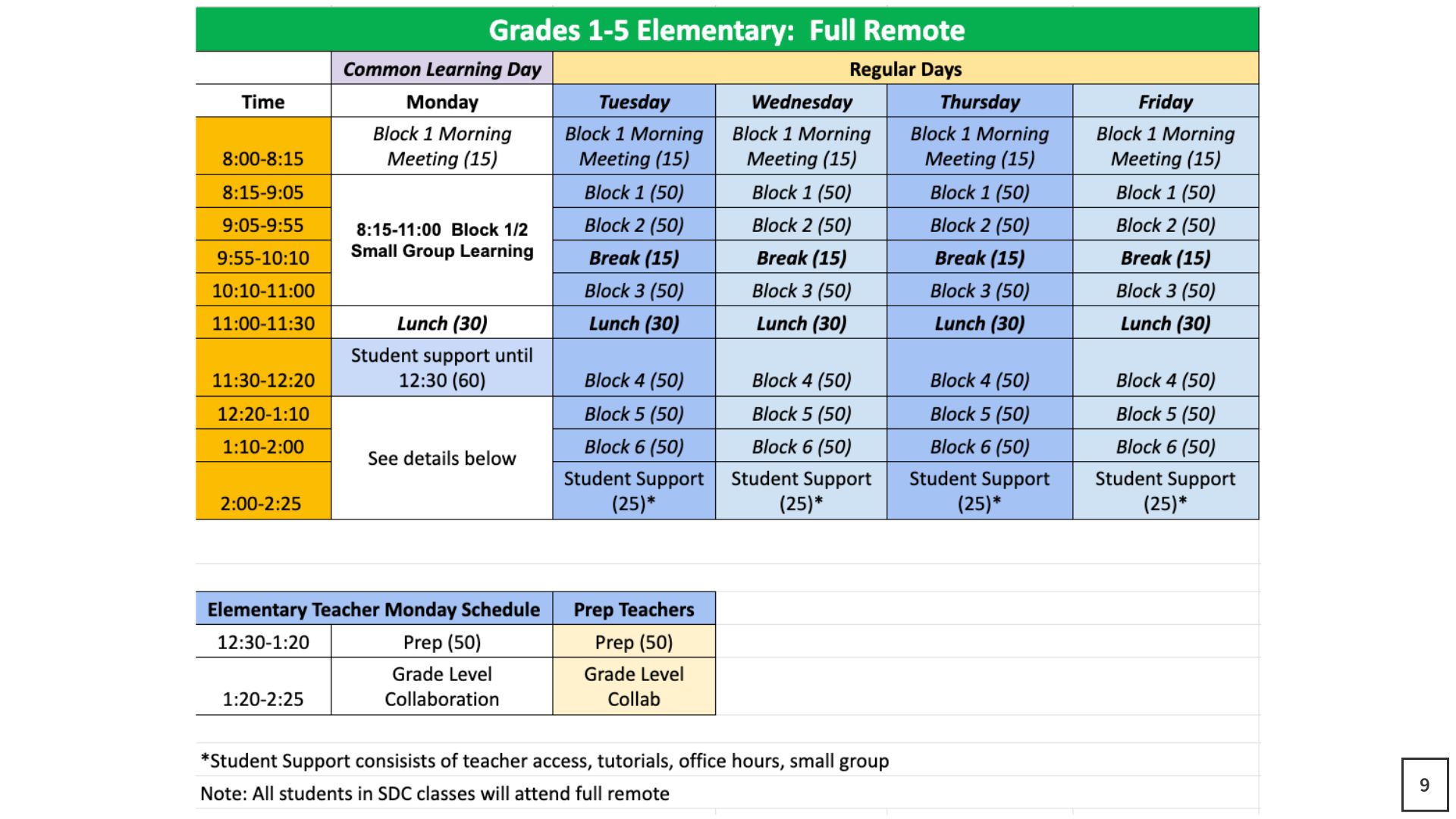 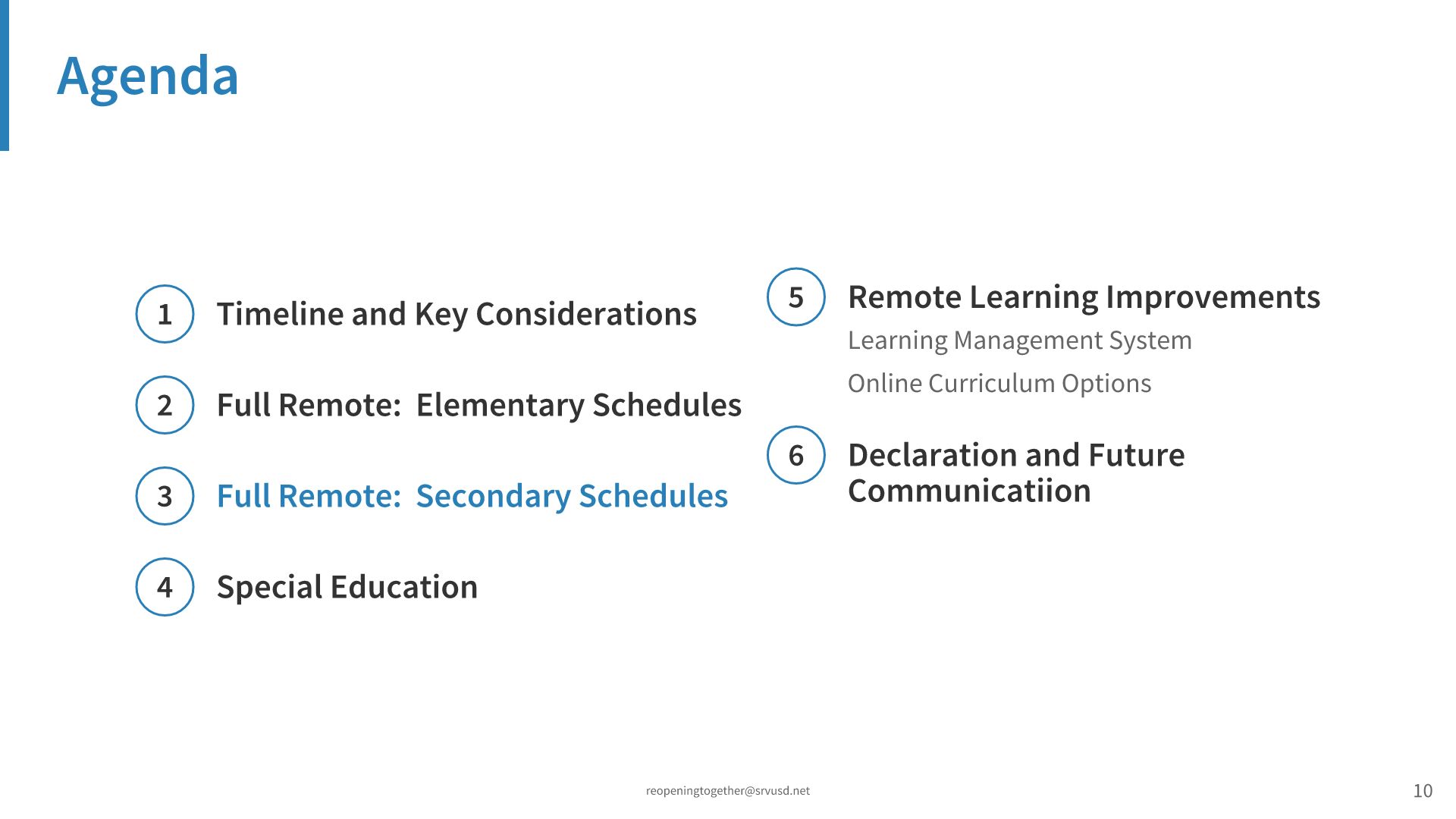 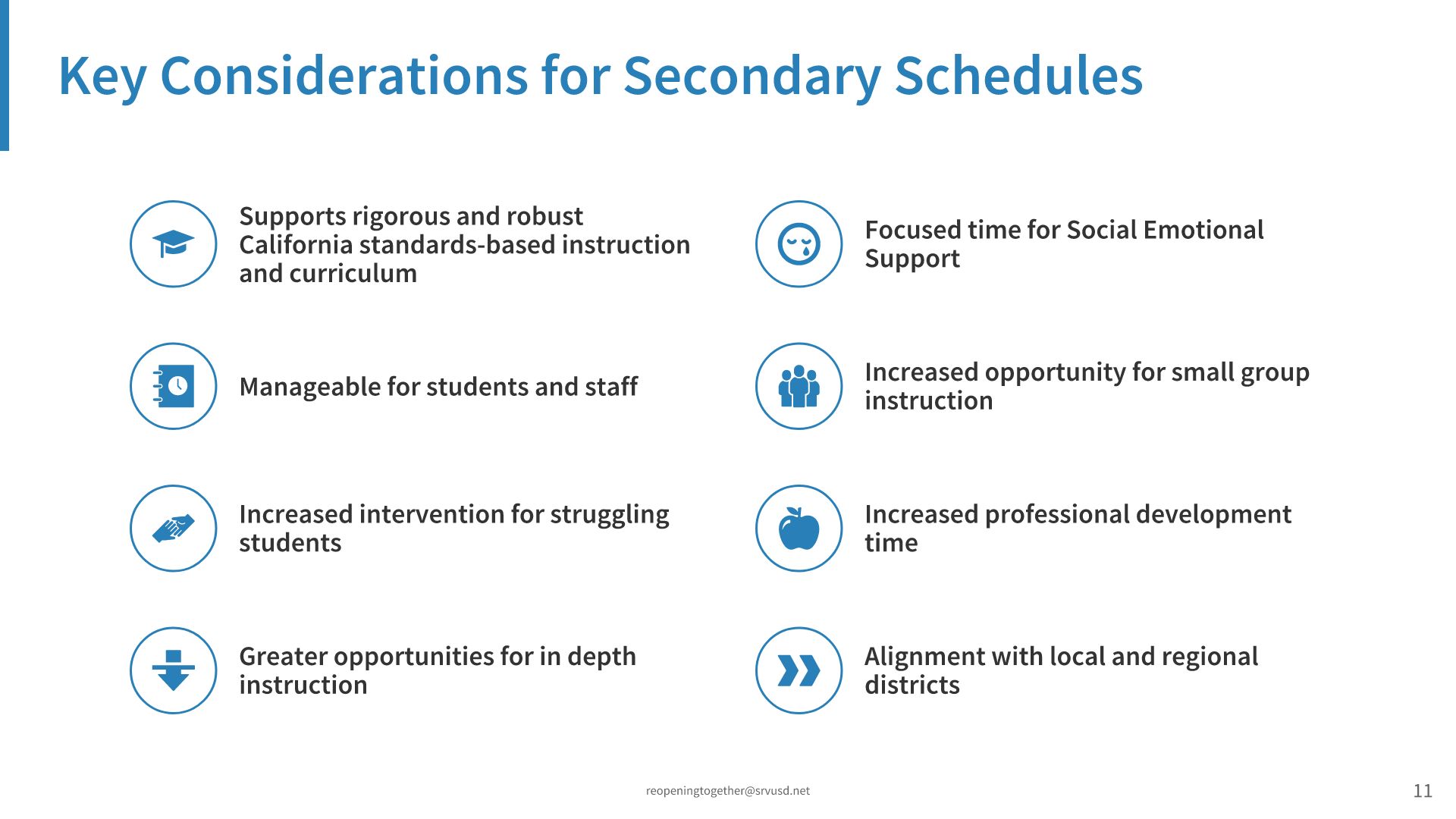 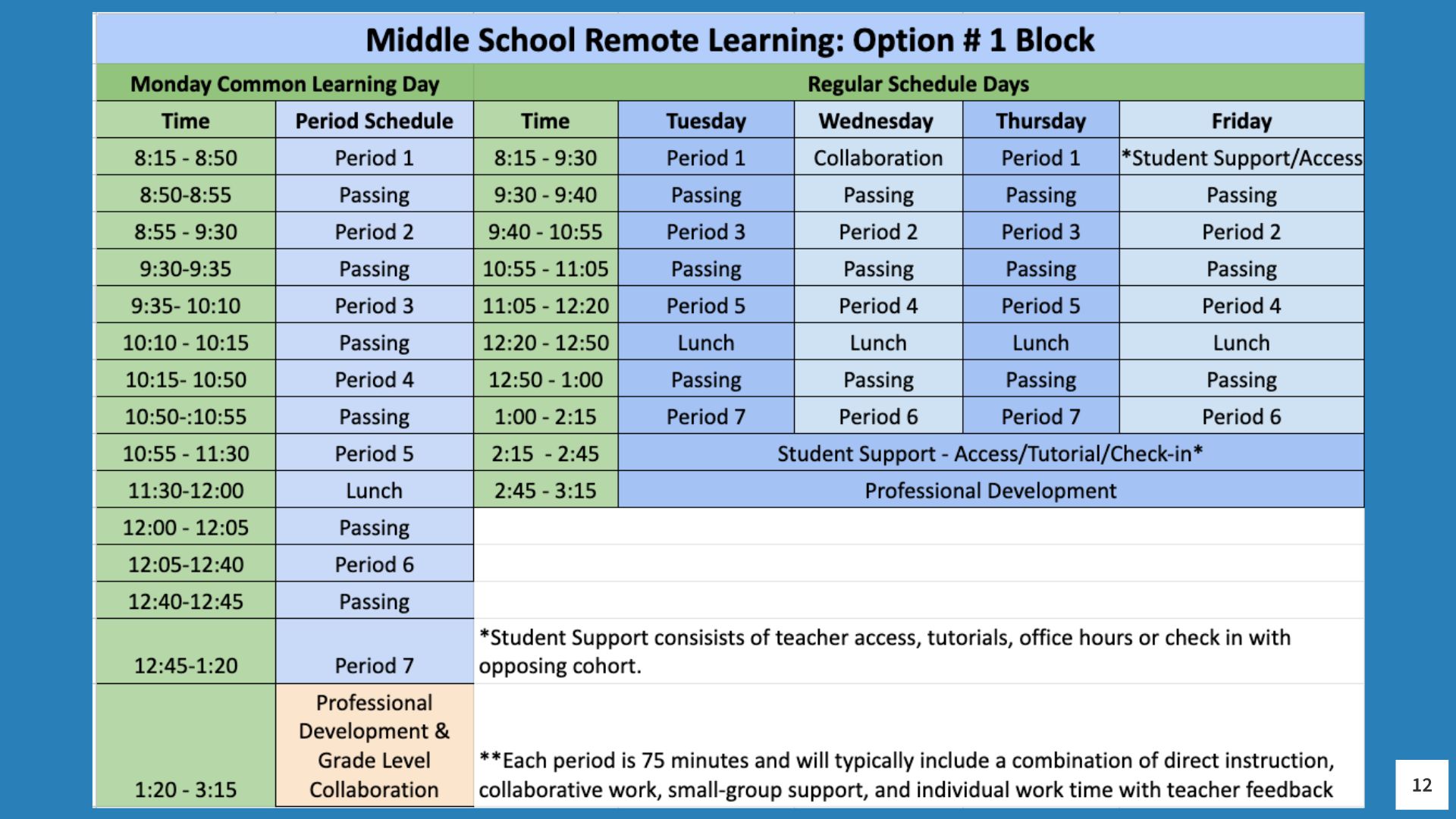 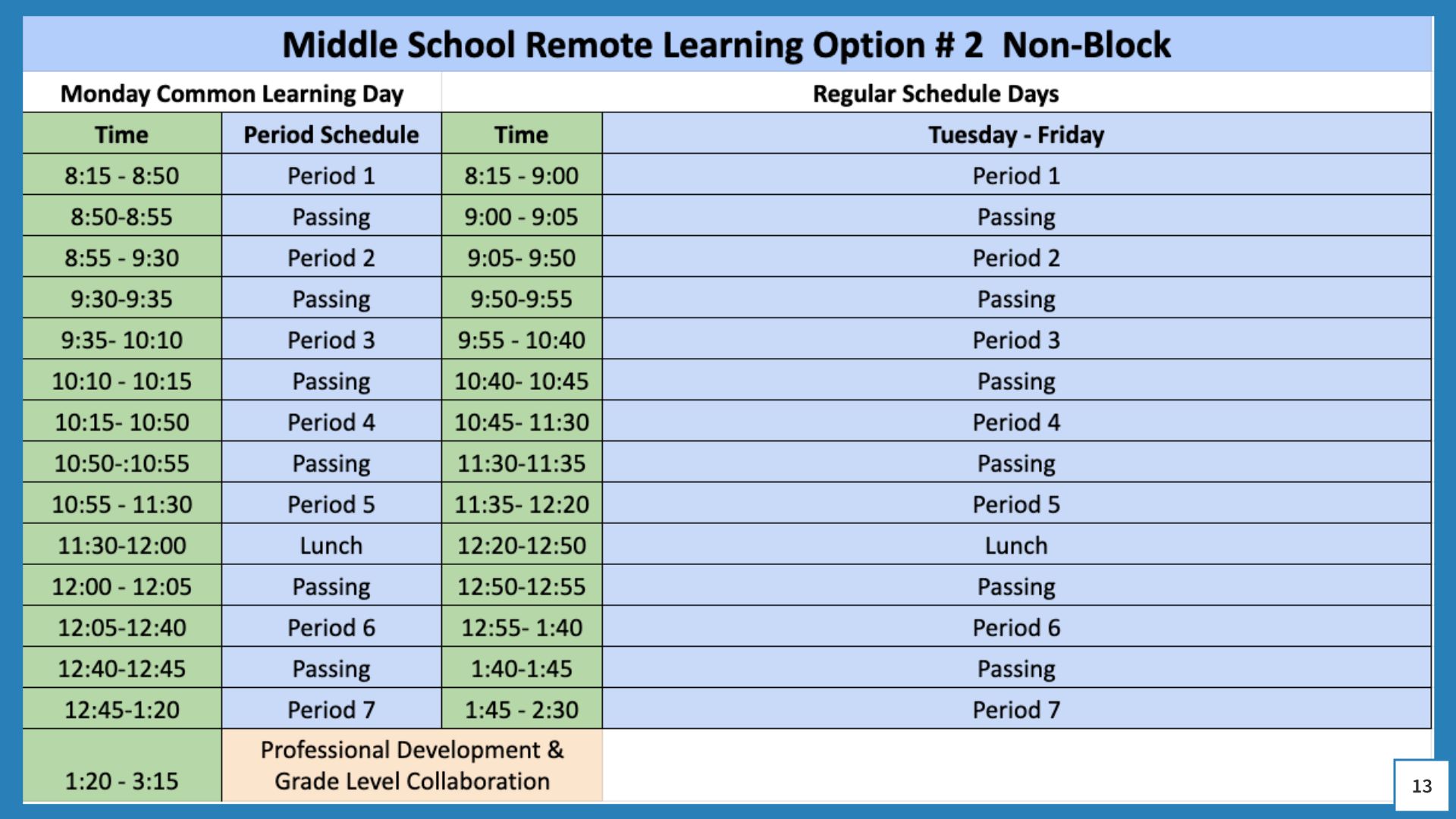 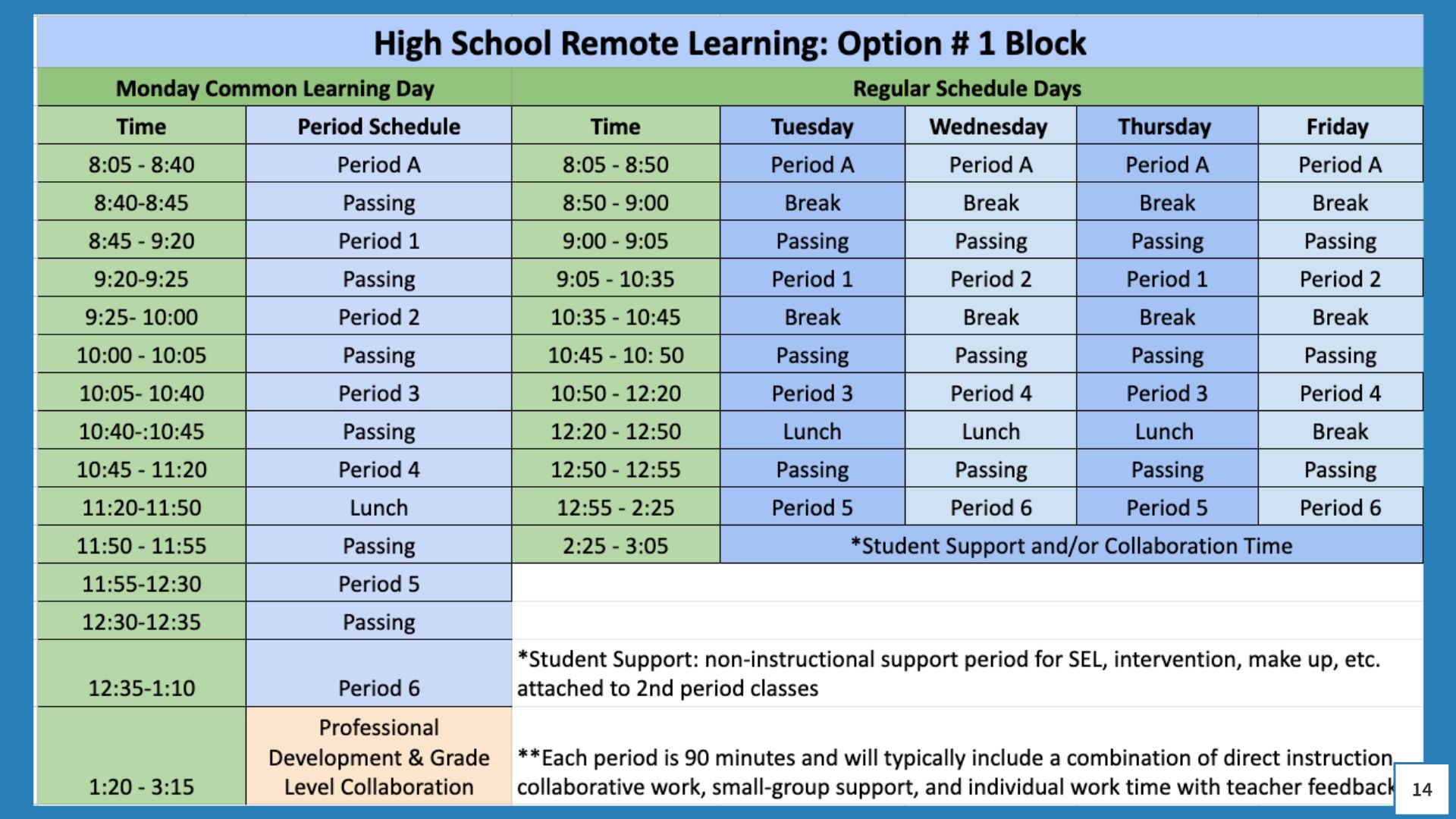 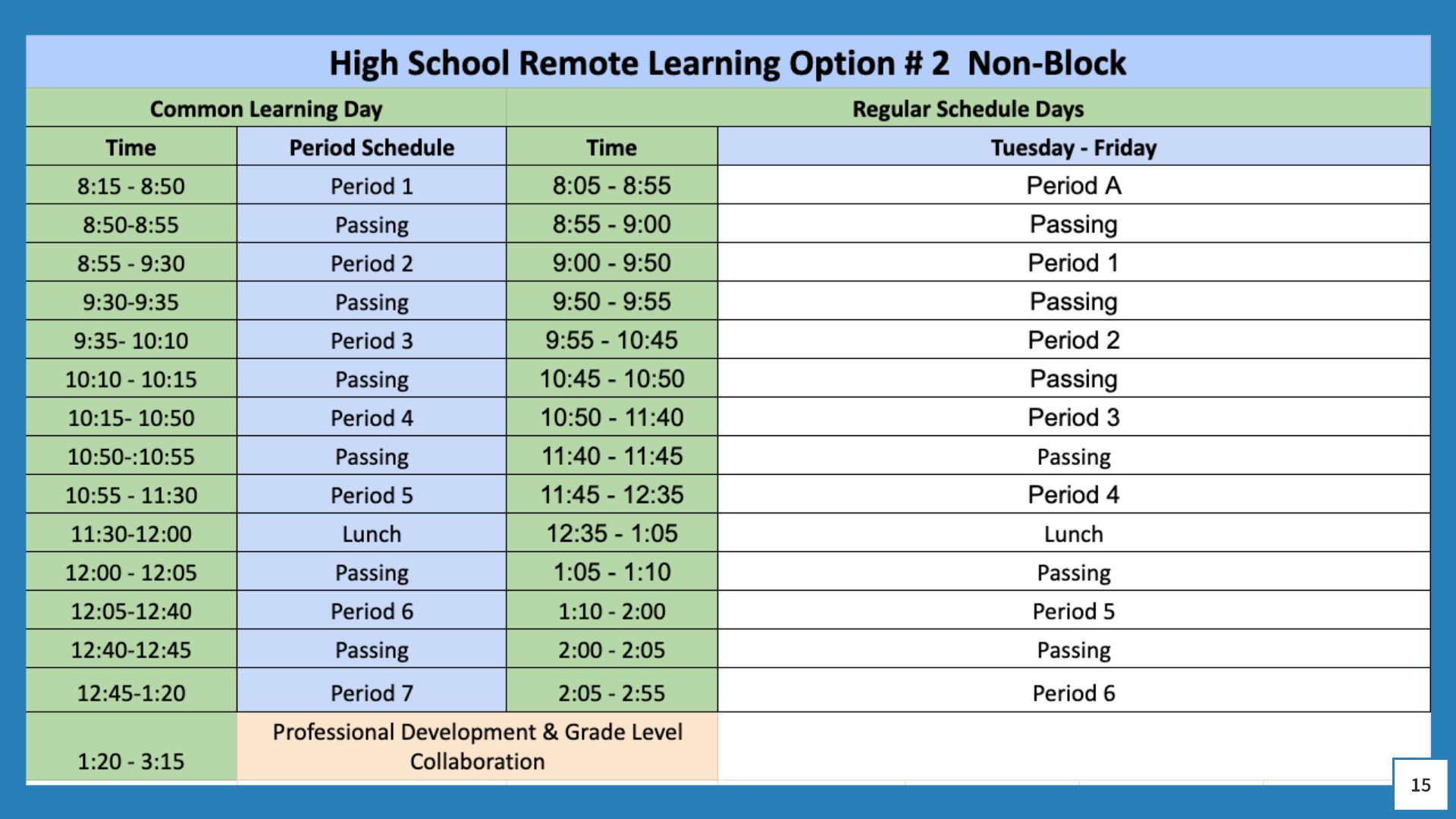 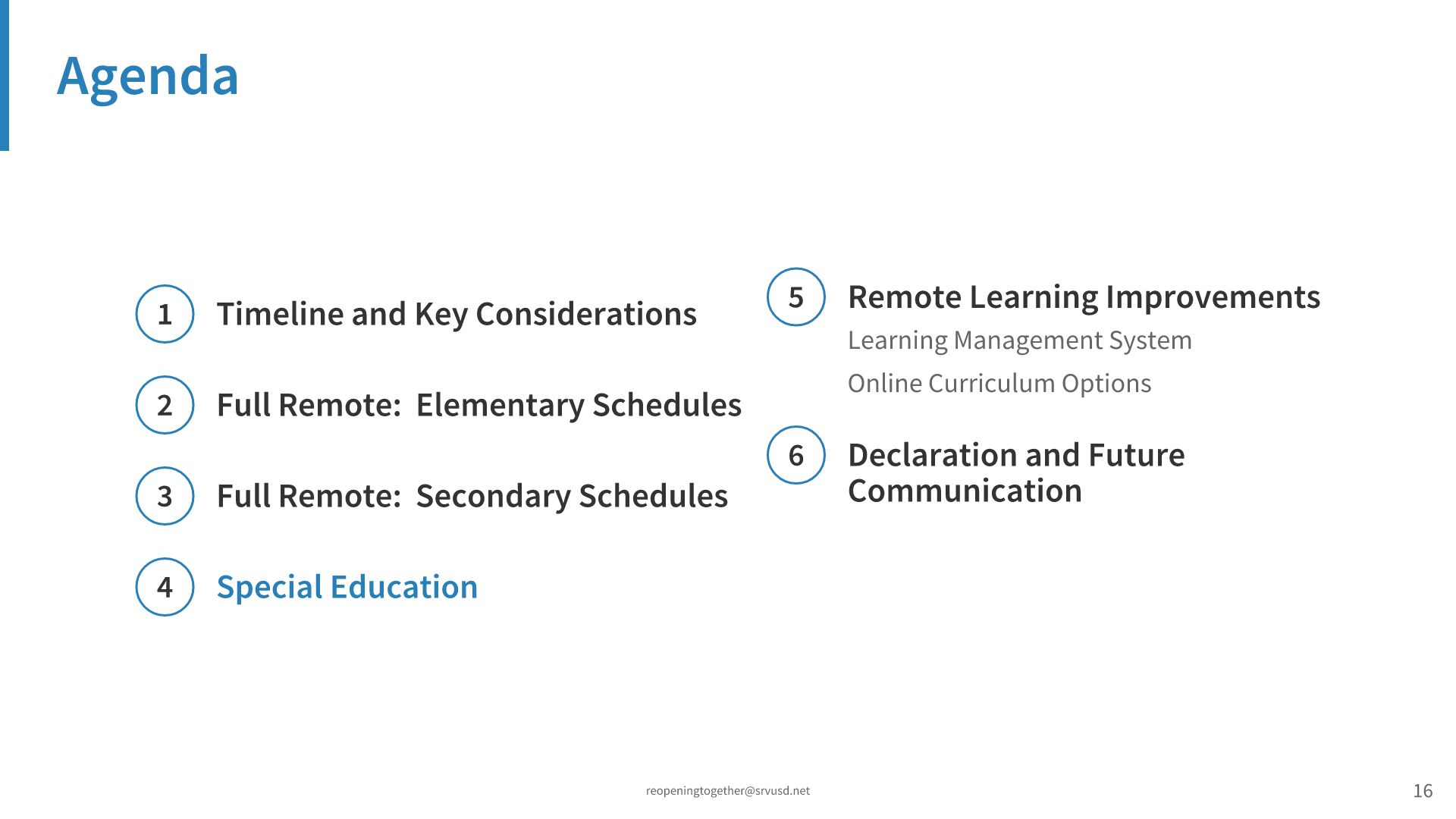 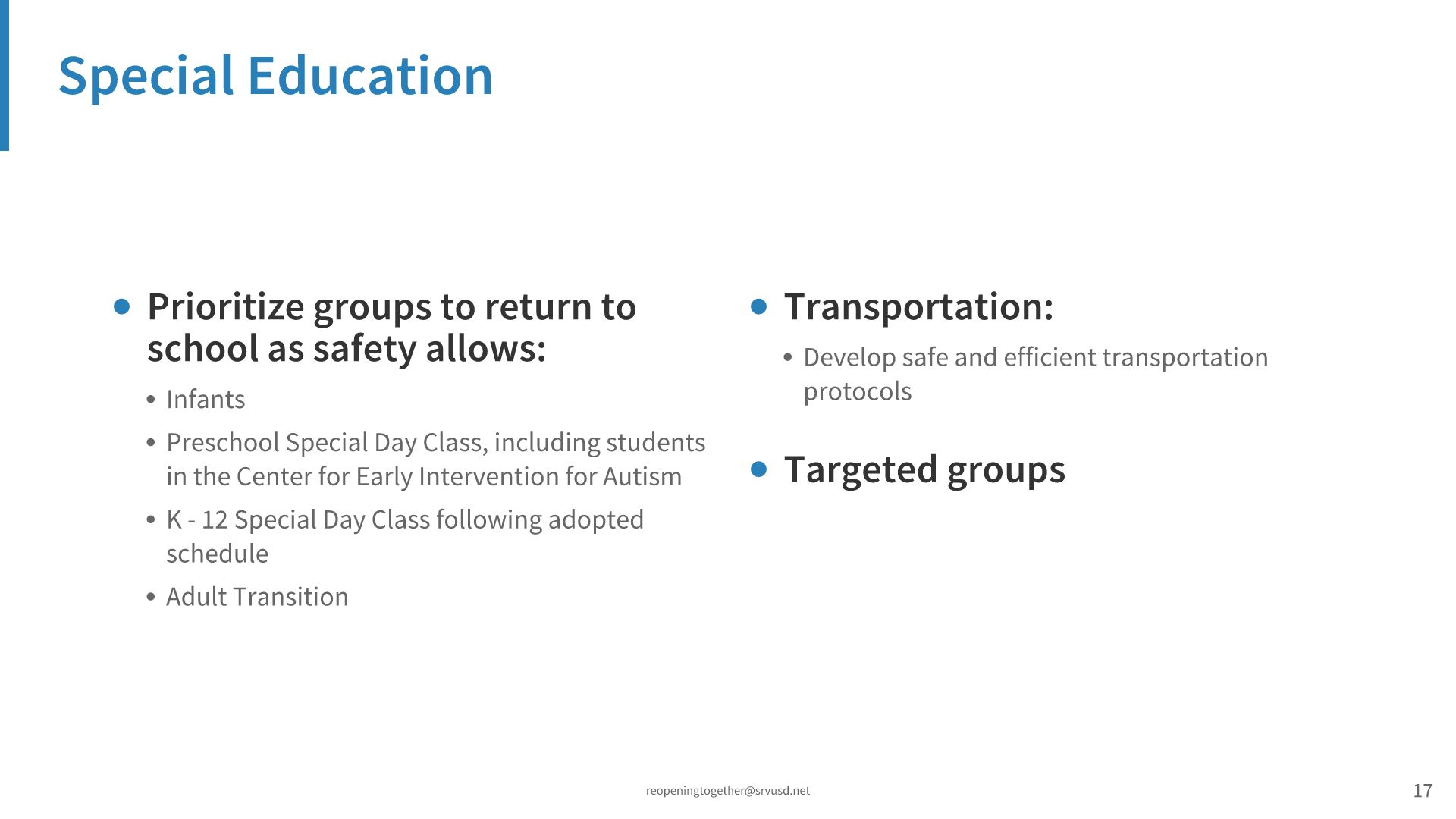 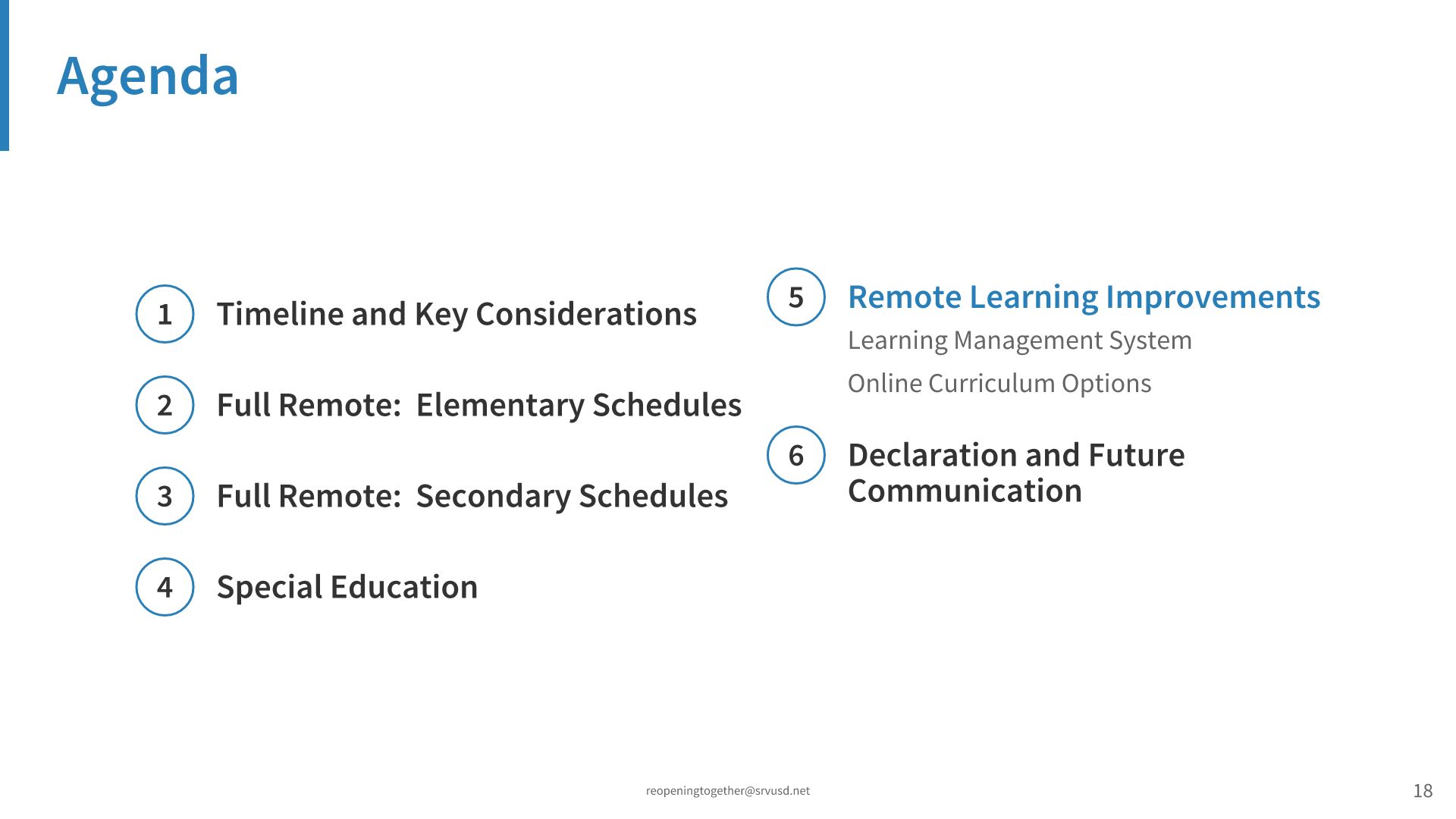 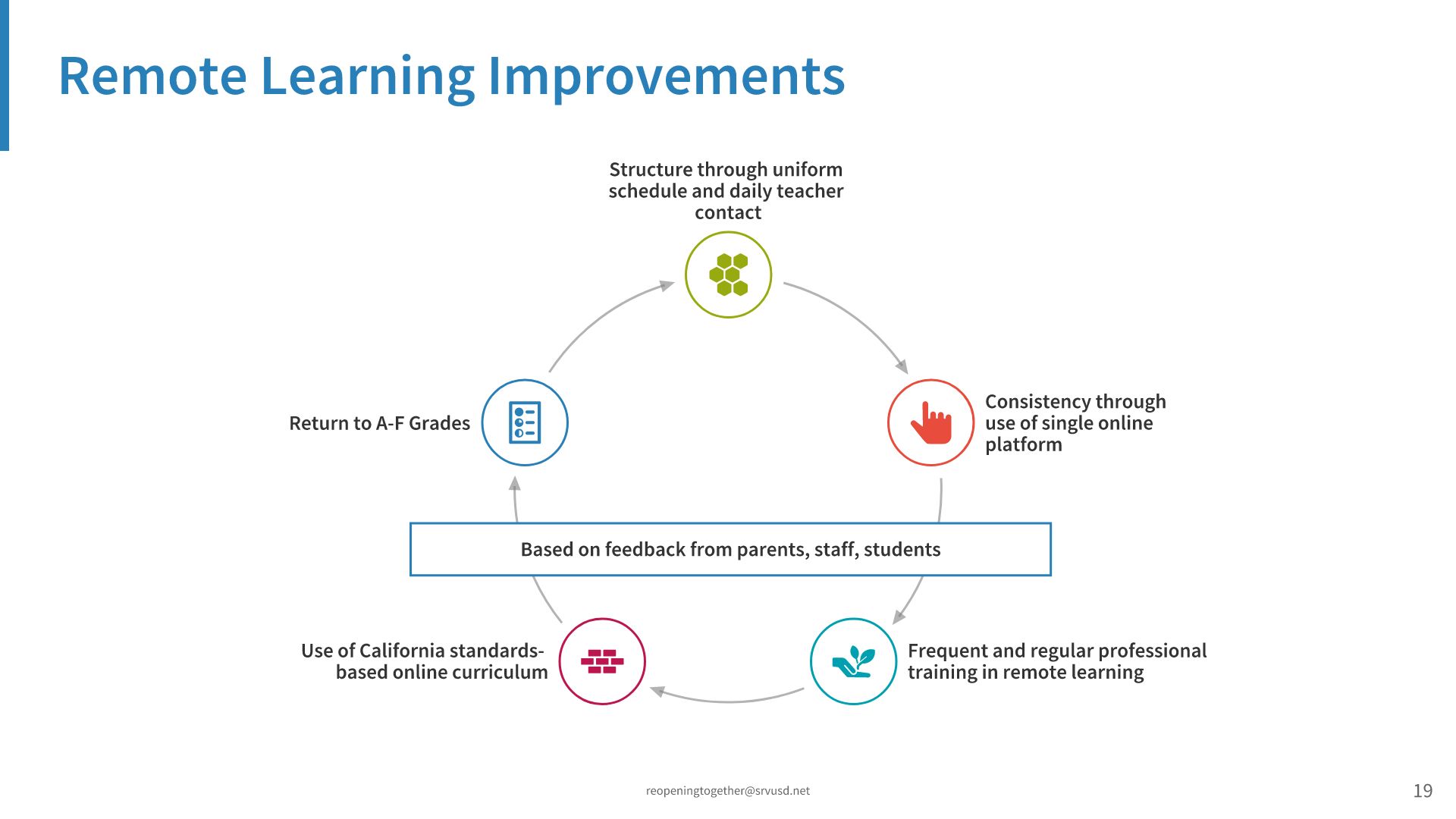 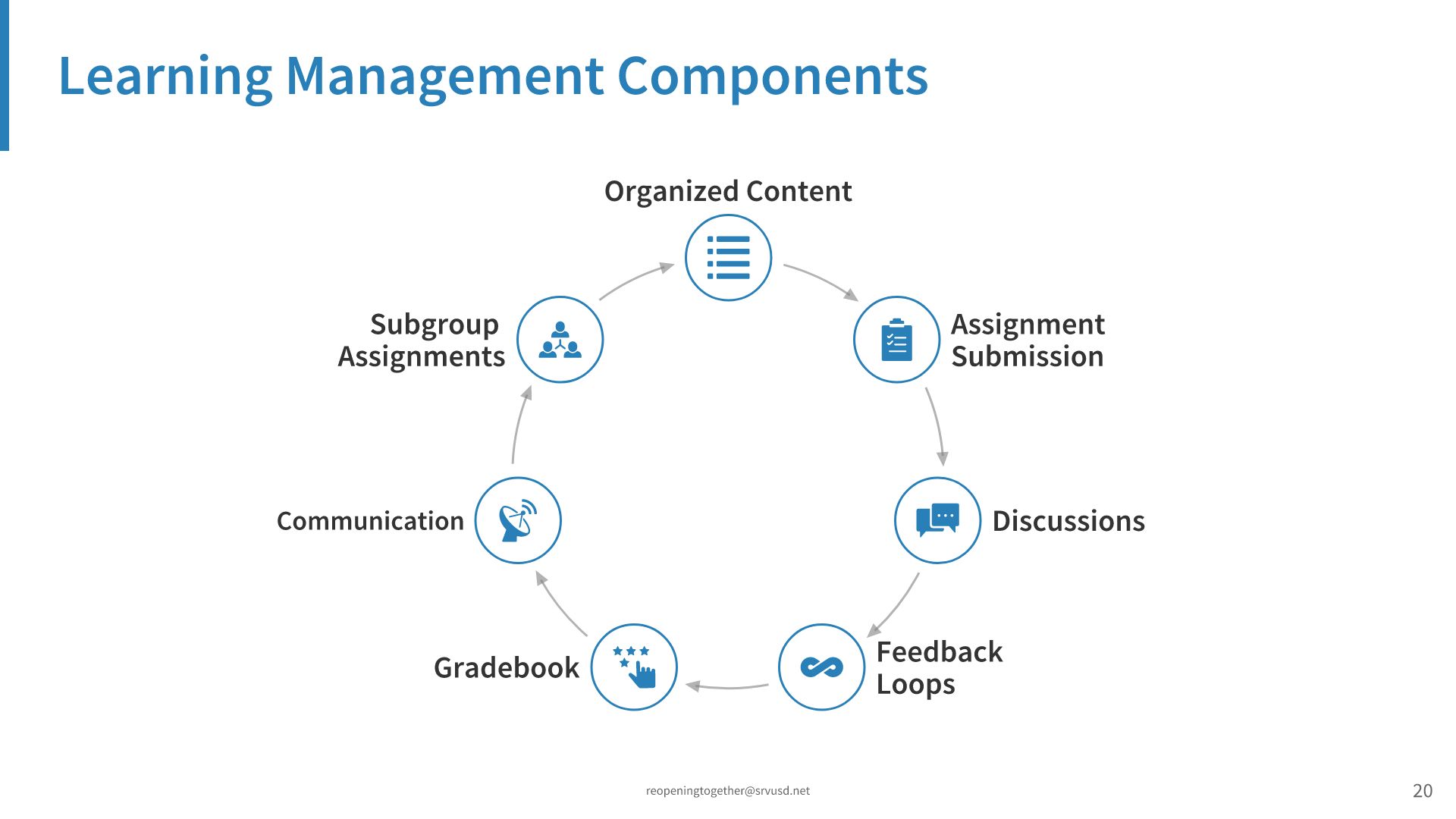 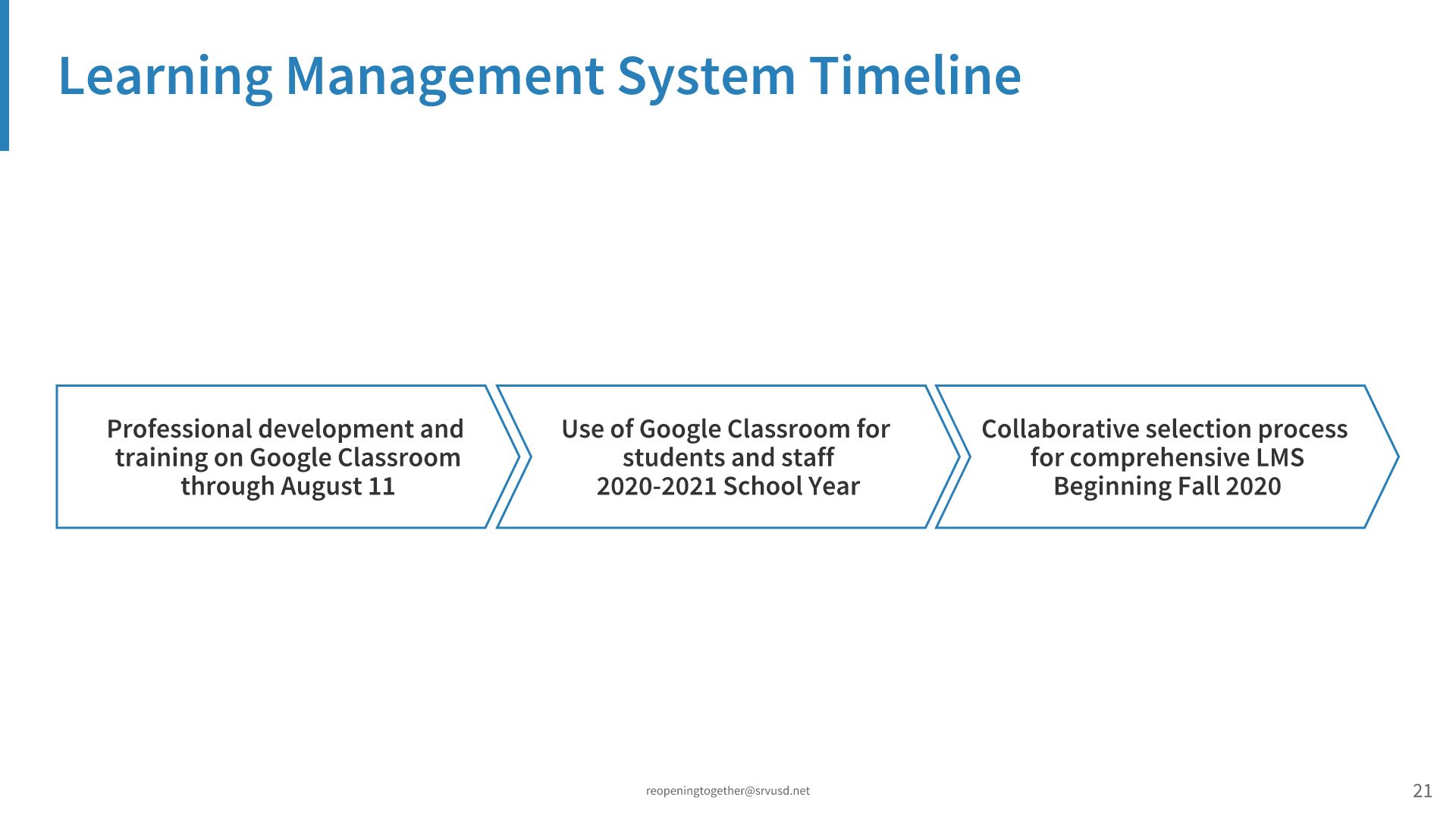 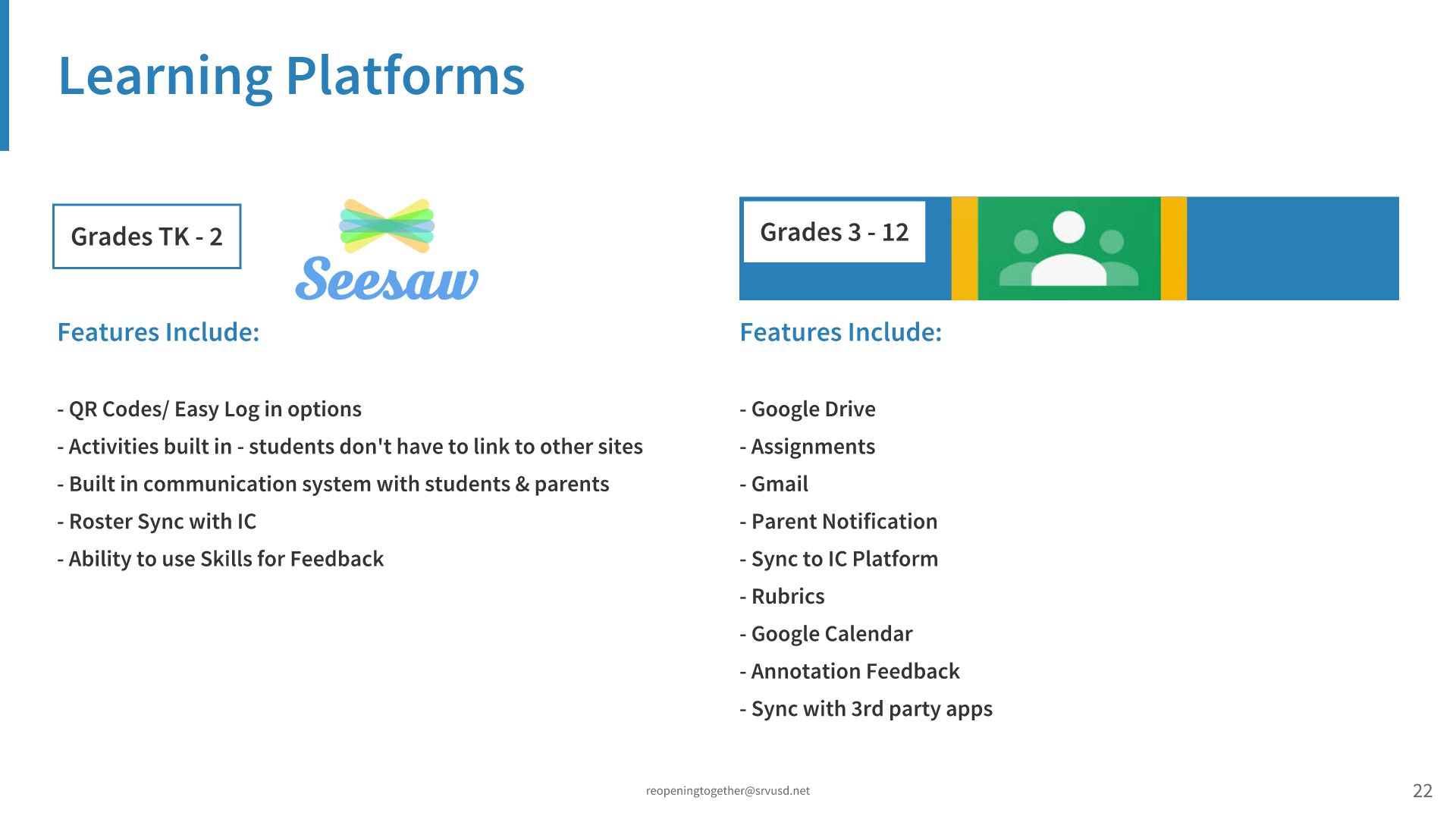 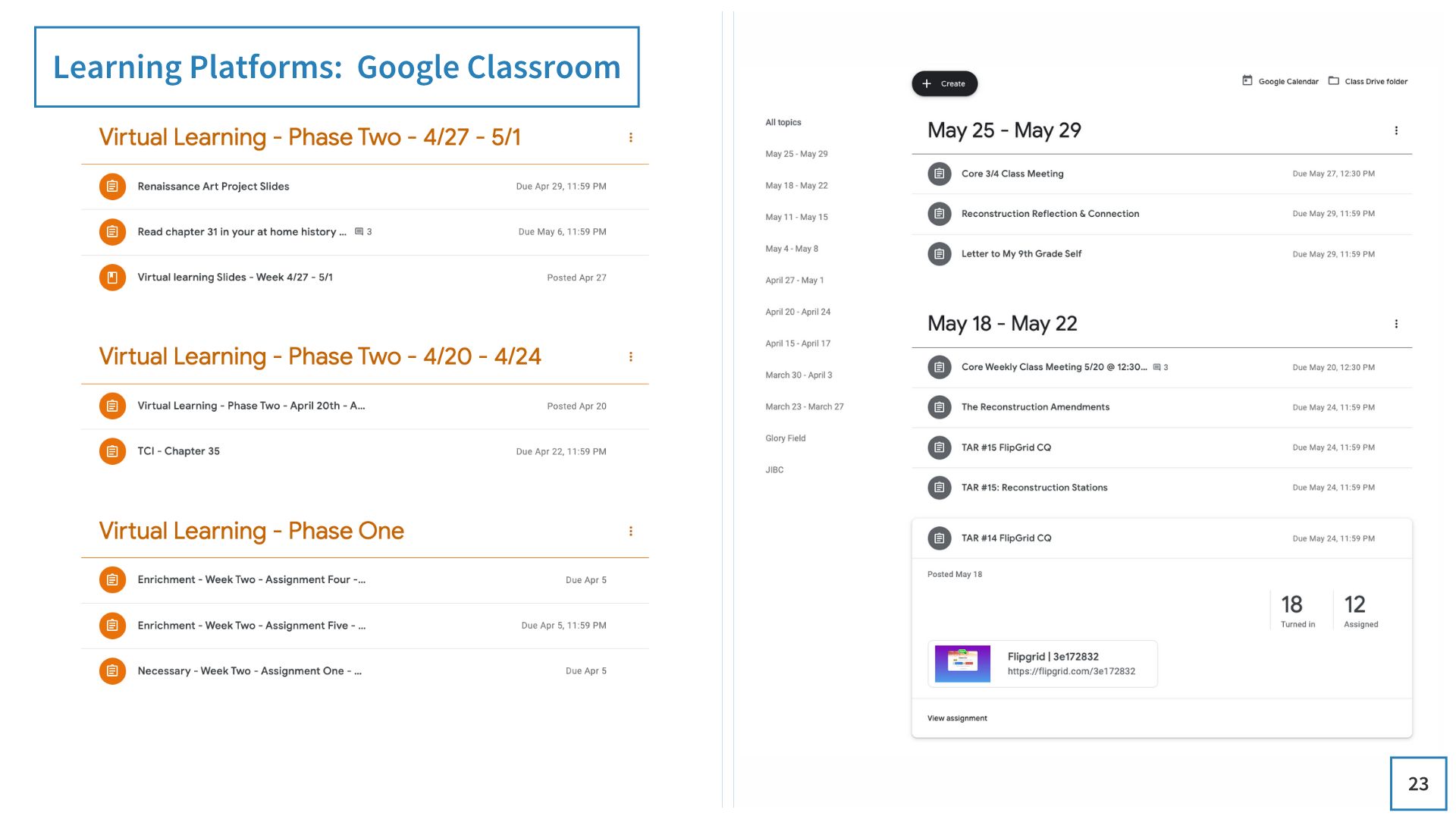 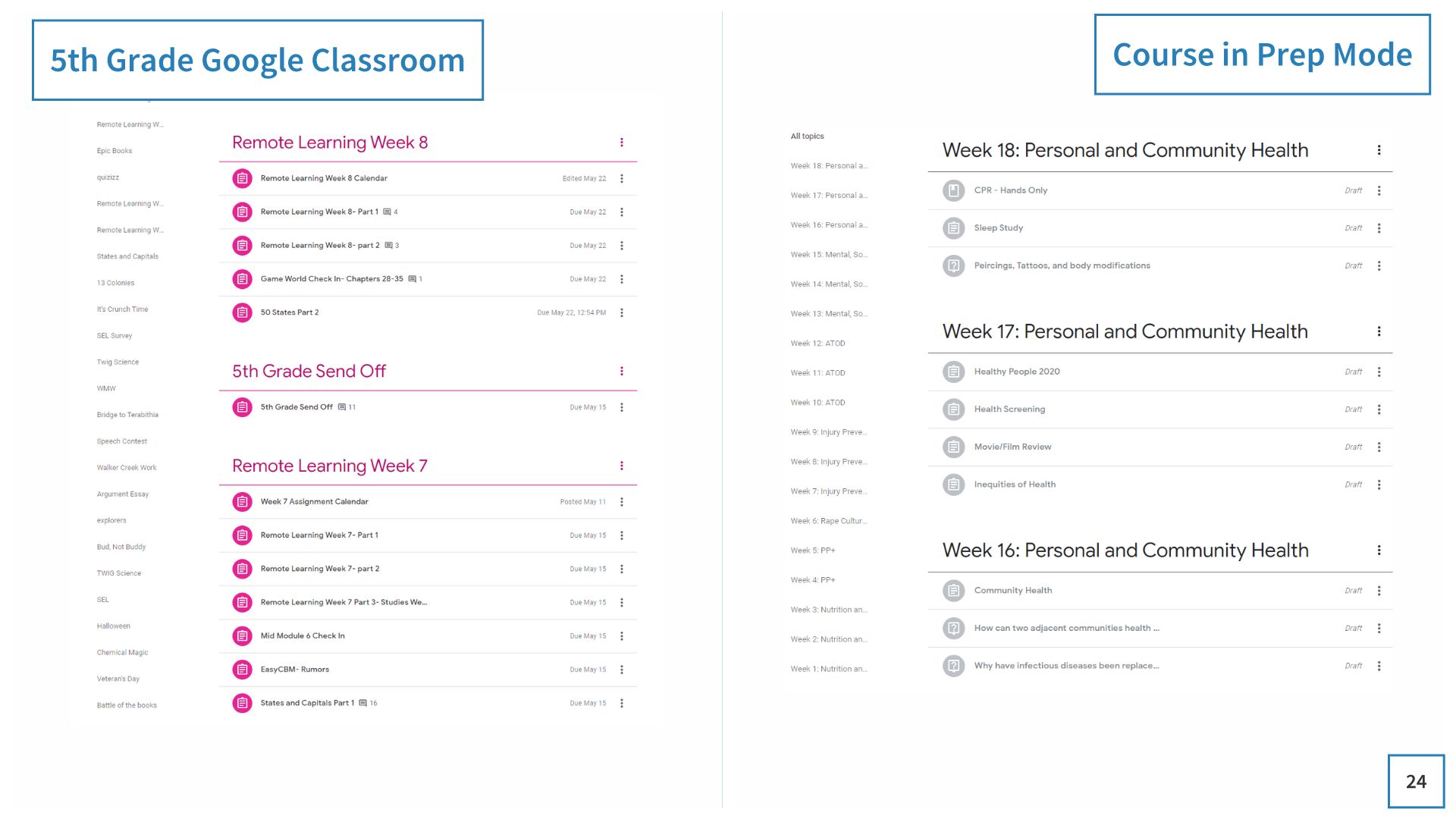 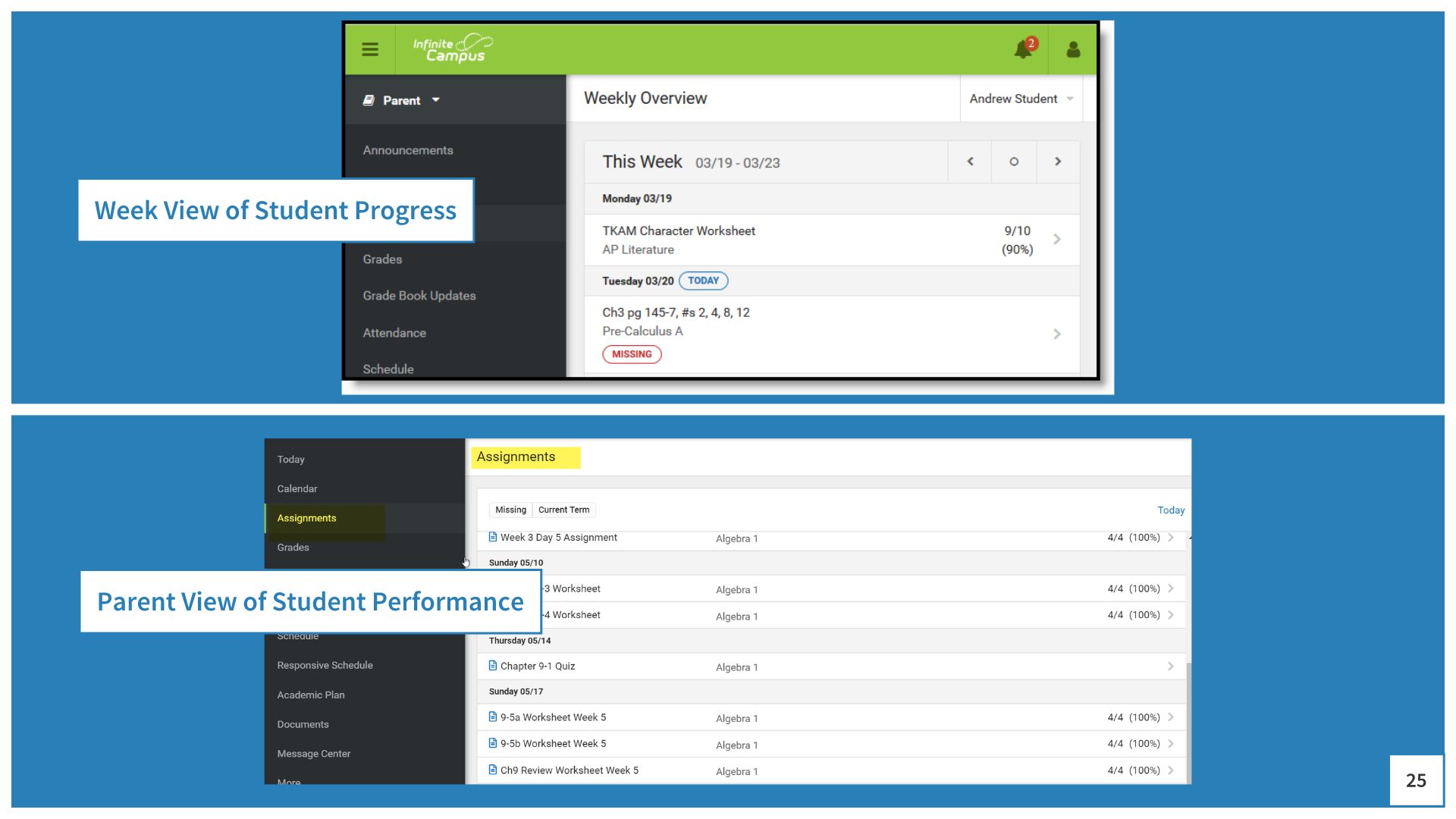 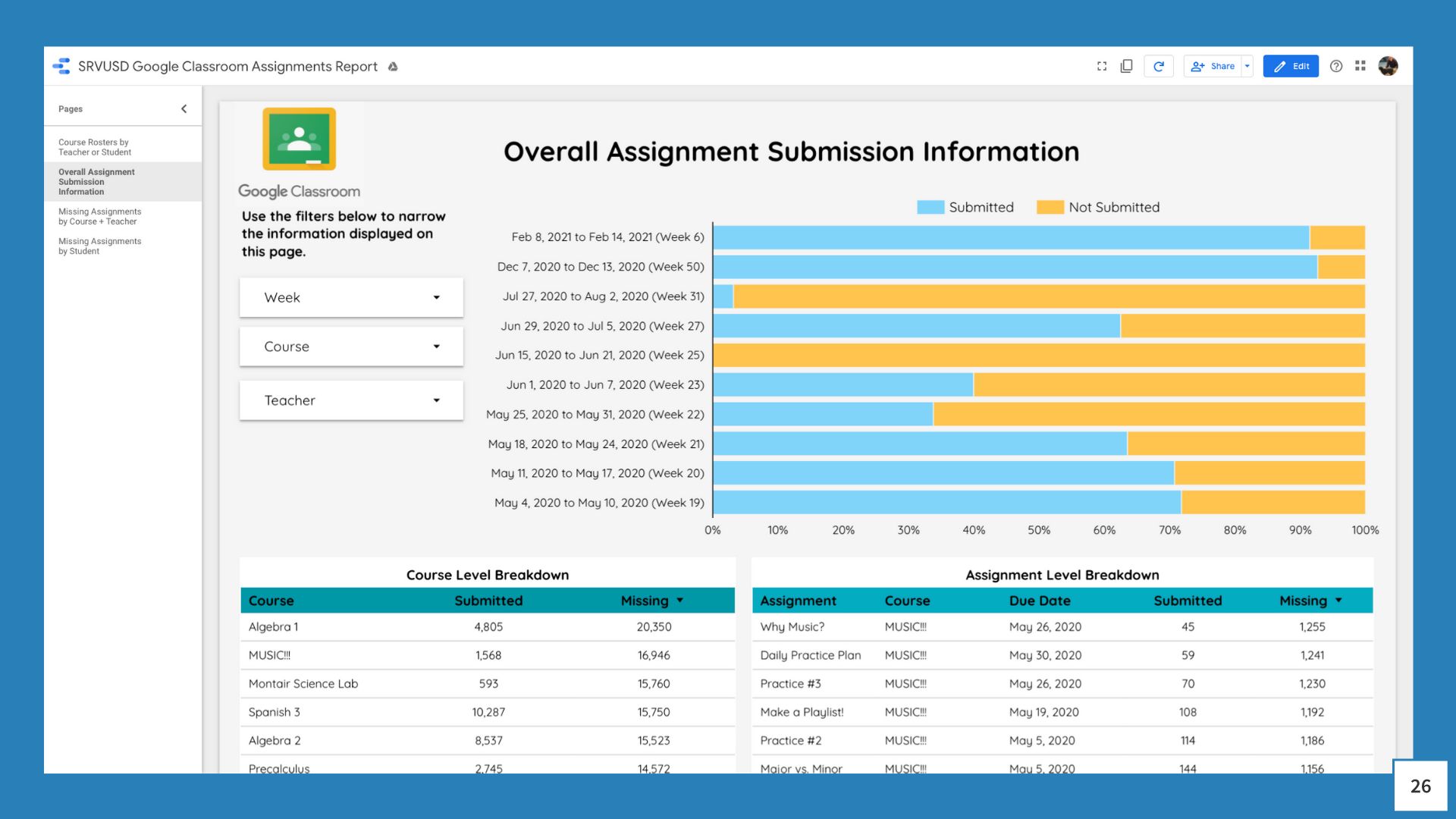 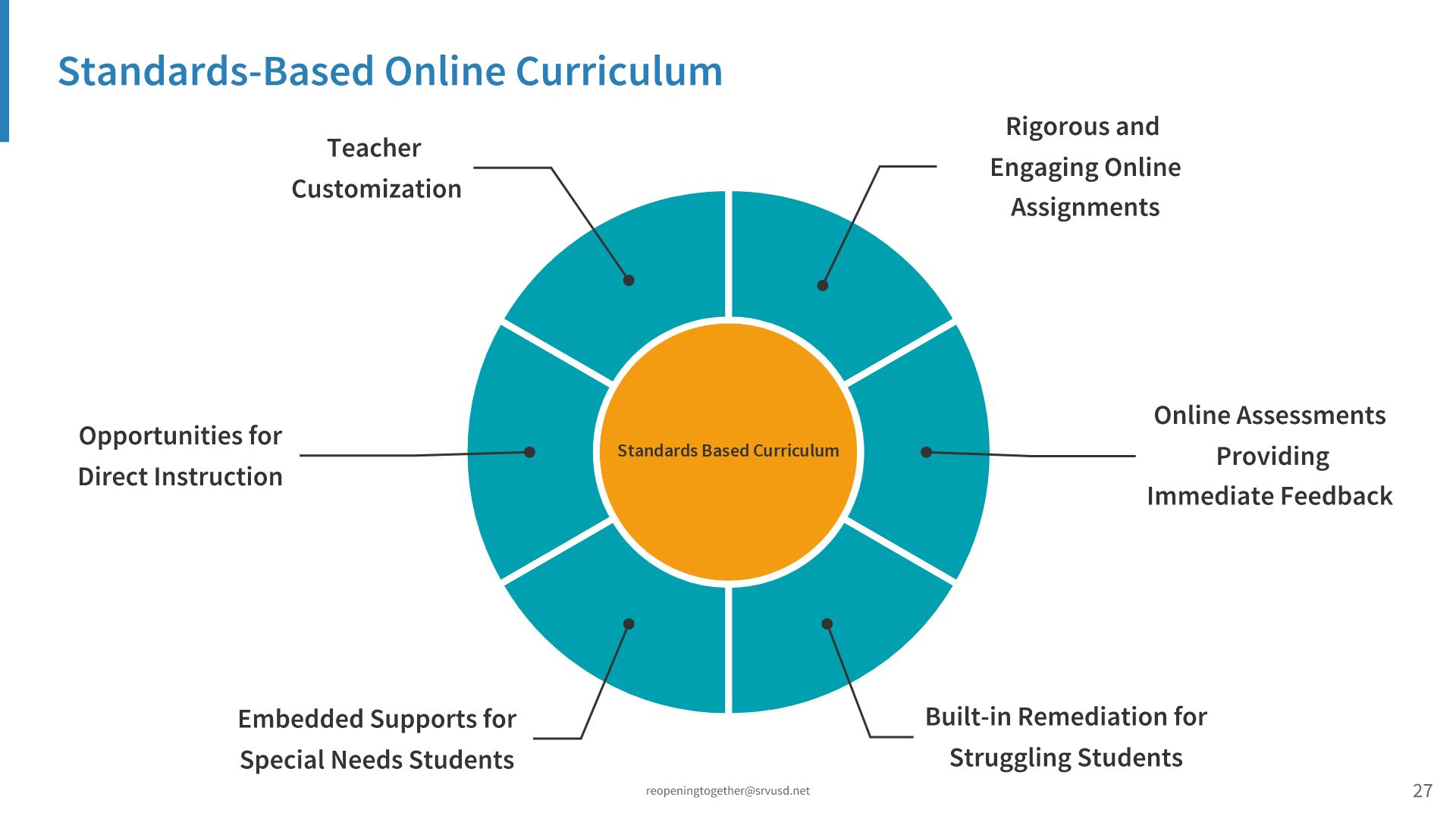 [Speaker Notes: Advantages of a Standards-Based Online Curriculum
-Research-based instructional supports
         -Online assignments focused on critical thinking
           -Online assessments that provide immediate feedback]
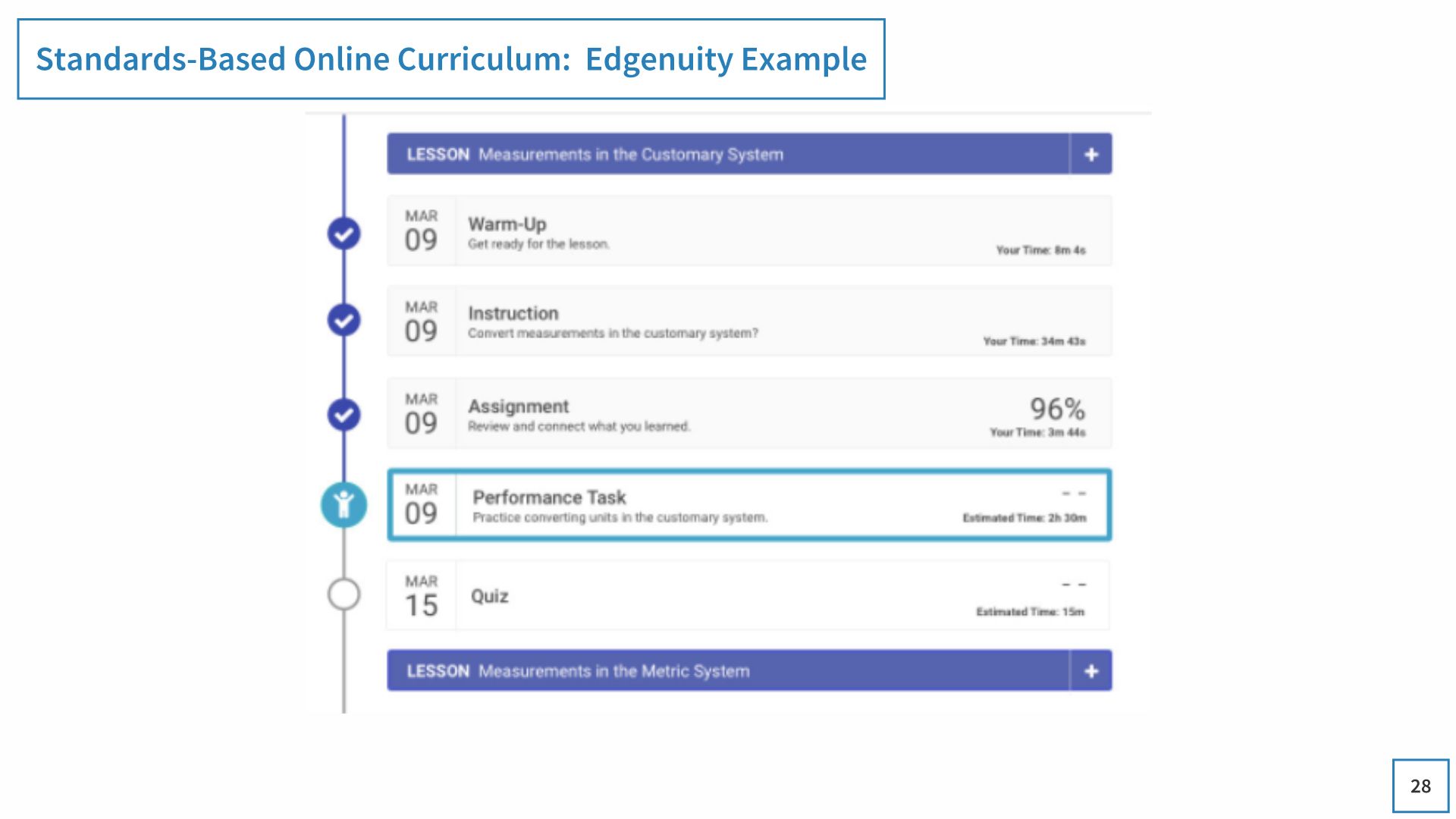 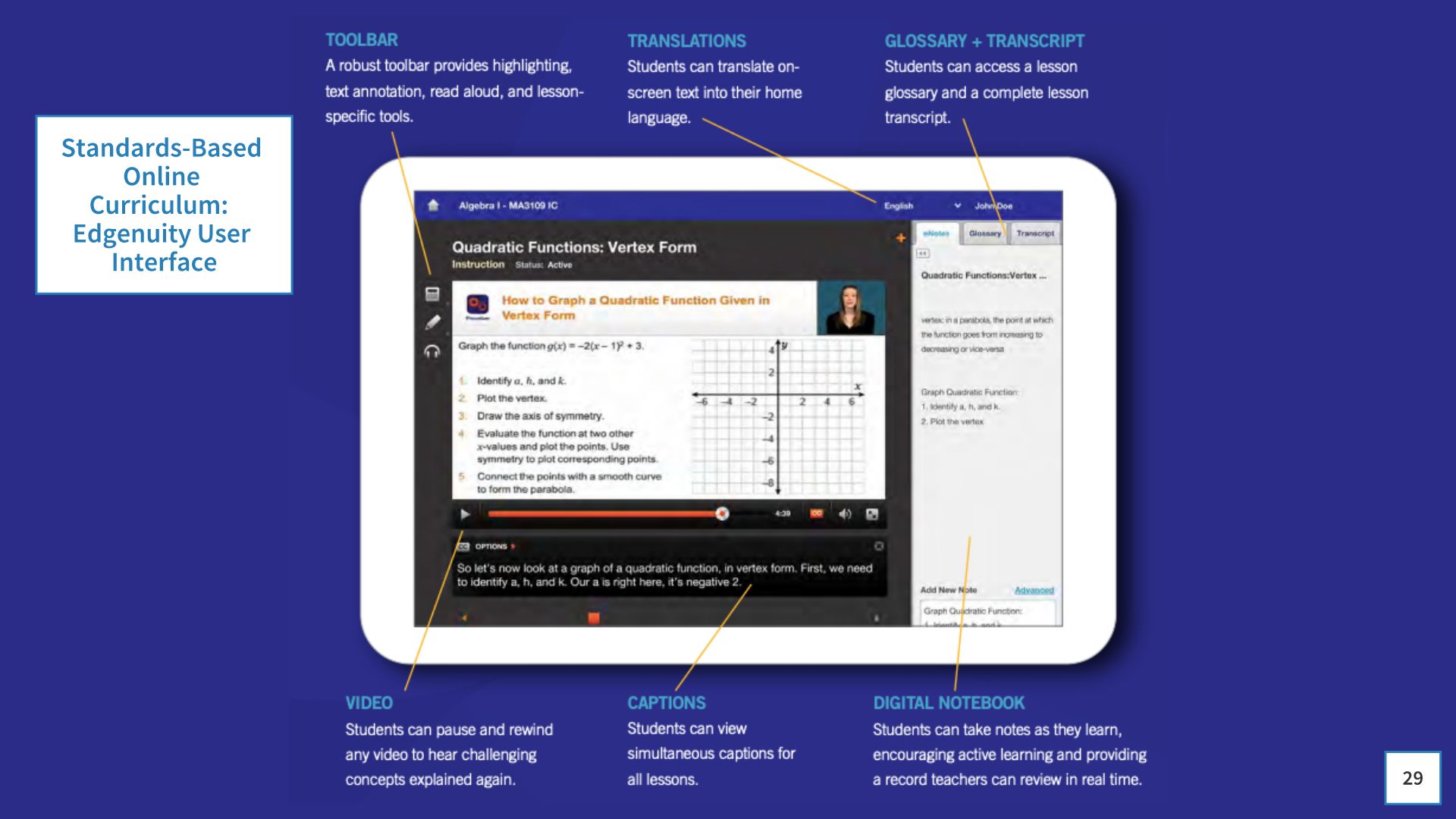 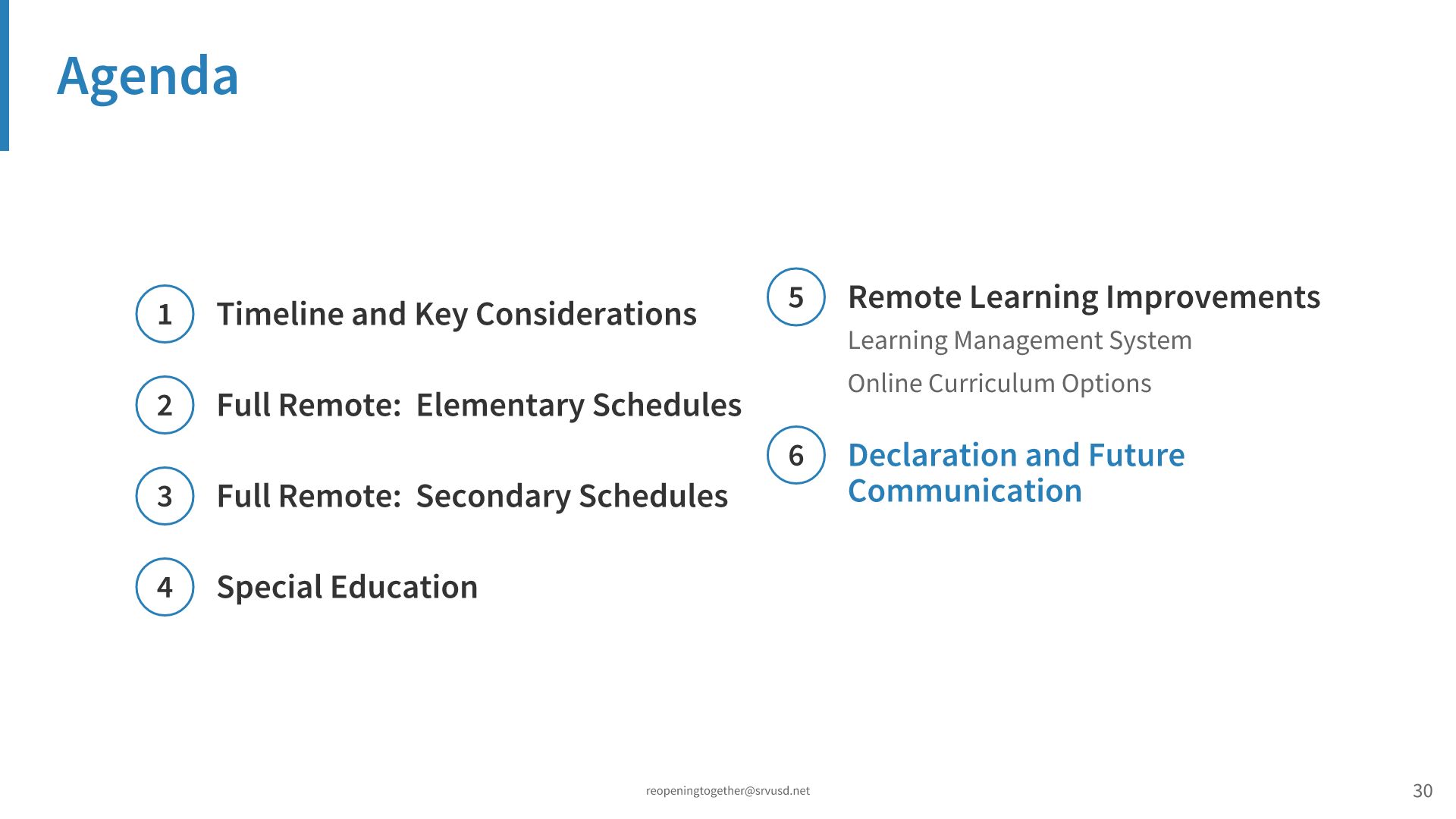 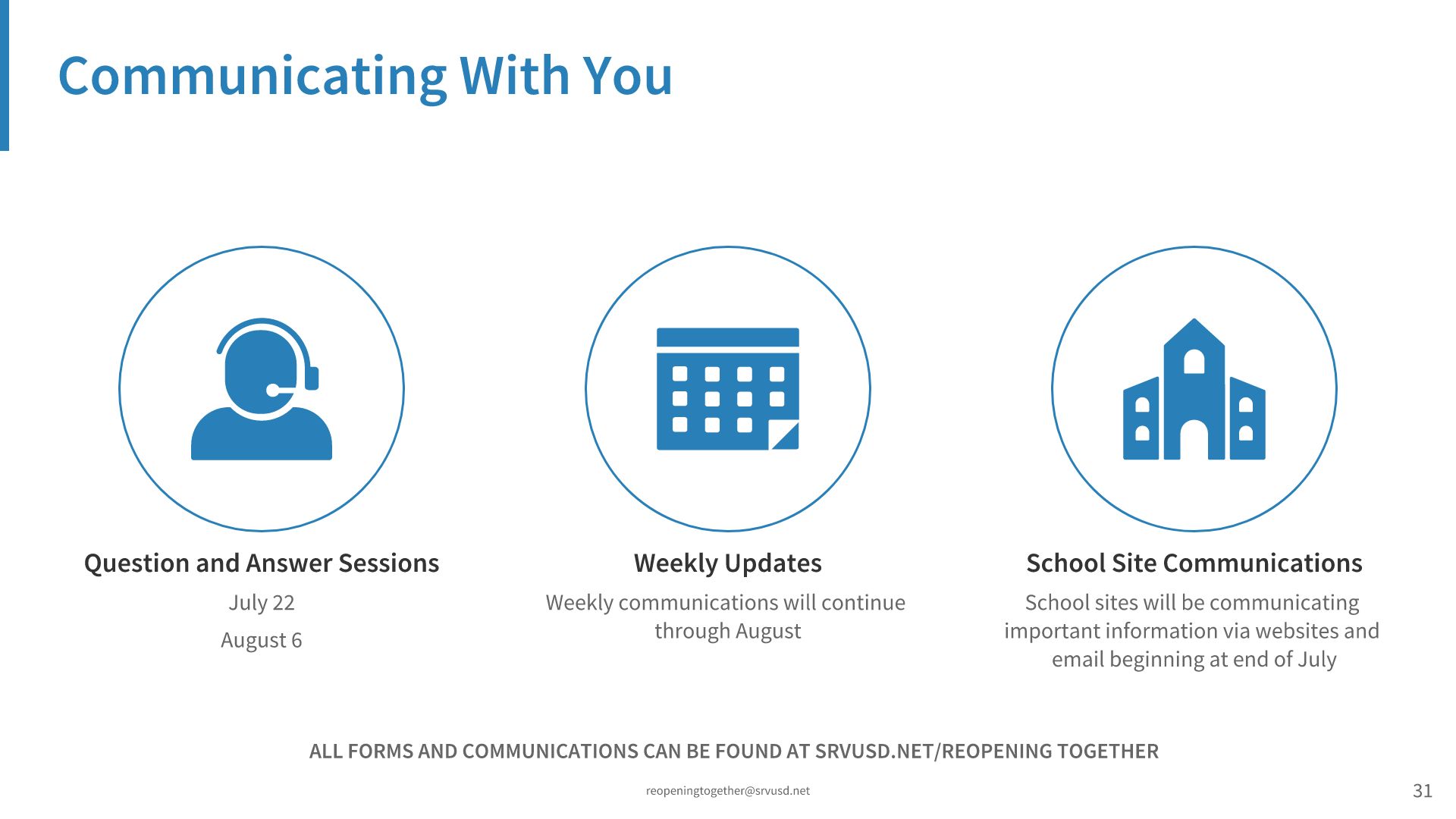 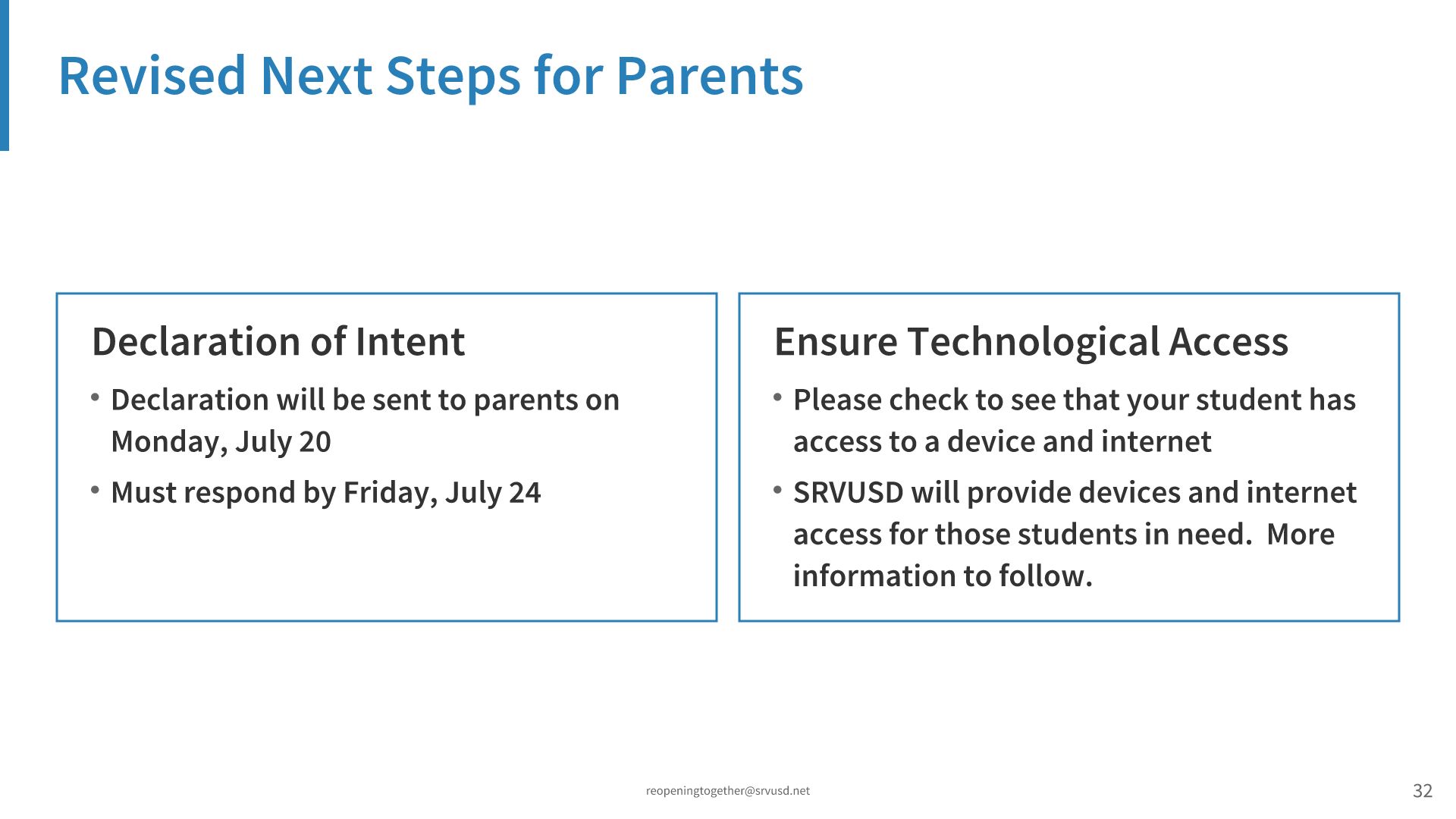 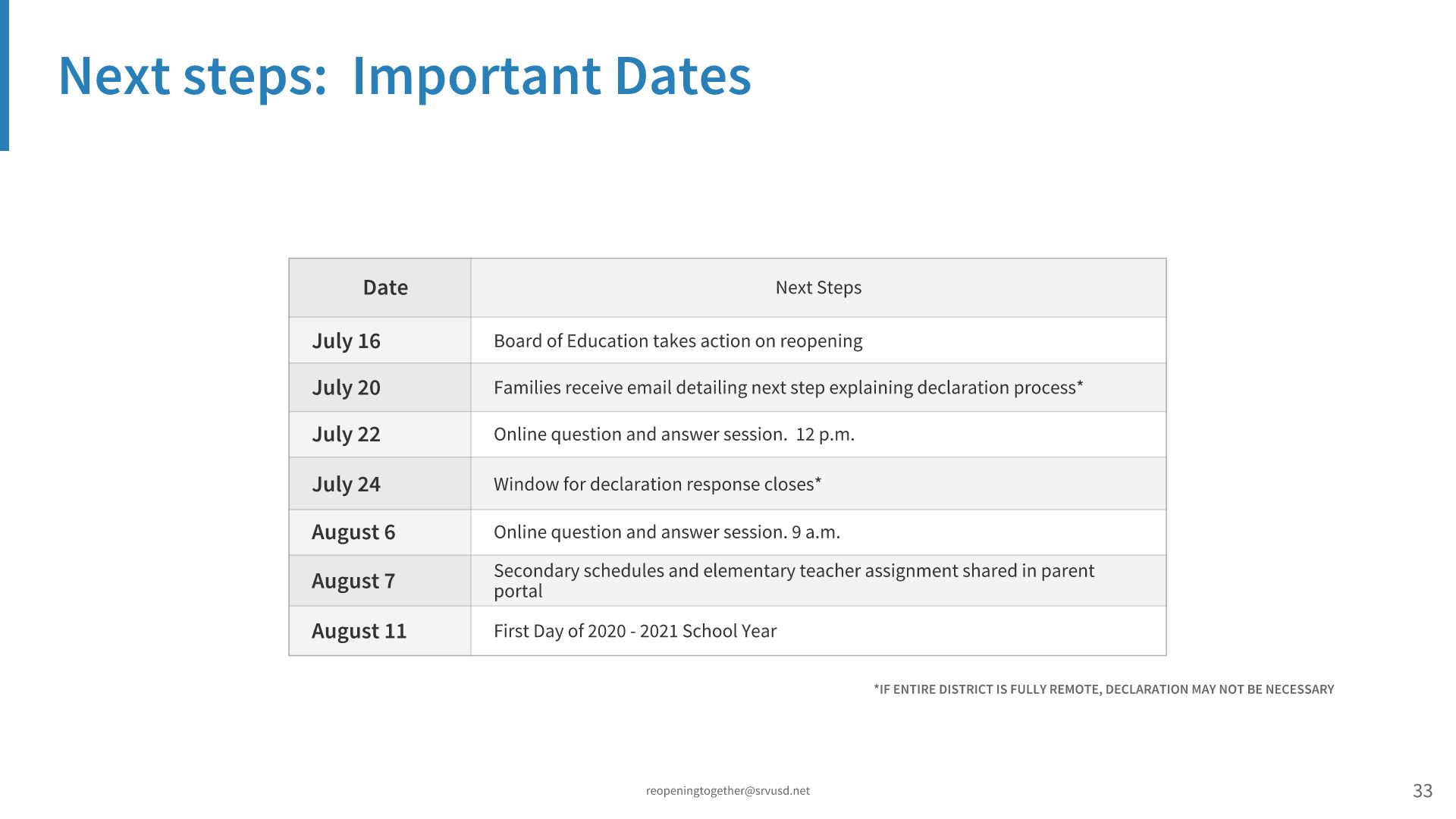